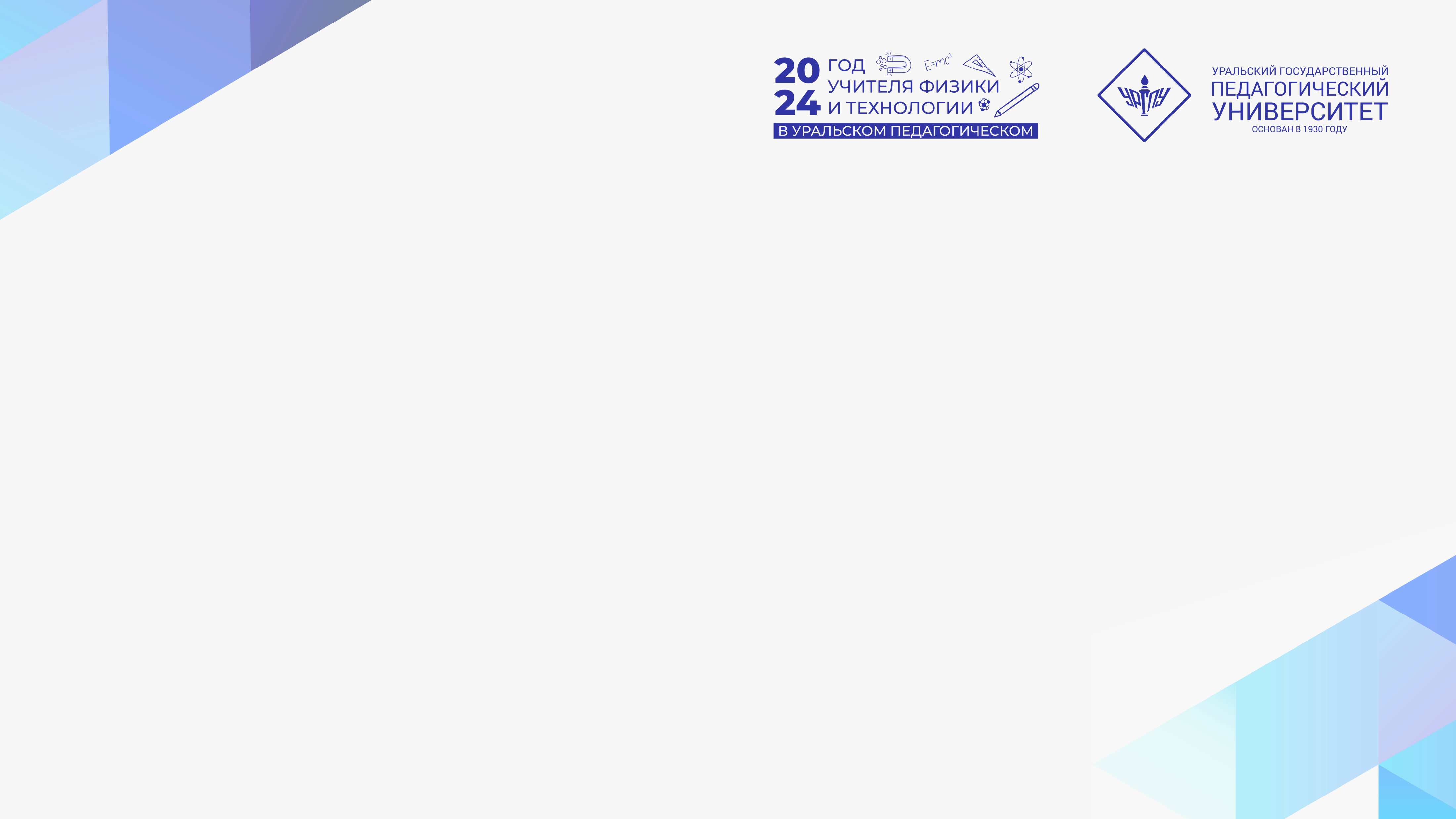 Прием на целевое обучениена места в пределах целевой квотыв 2024/25 учебном году
ОТВЕТСТВЕННЫЙ СЕКРЕТАРЬ ПРИЕМНОЙ КОМИССИИ
БАЁВ ИЛЬЯ АЛЕКСАНДРОВИЧ
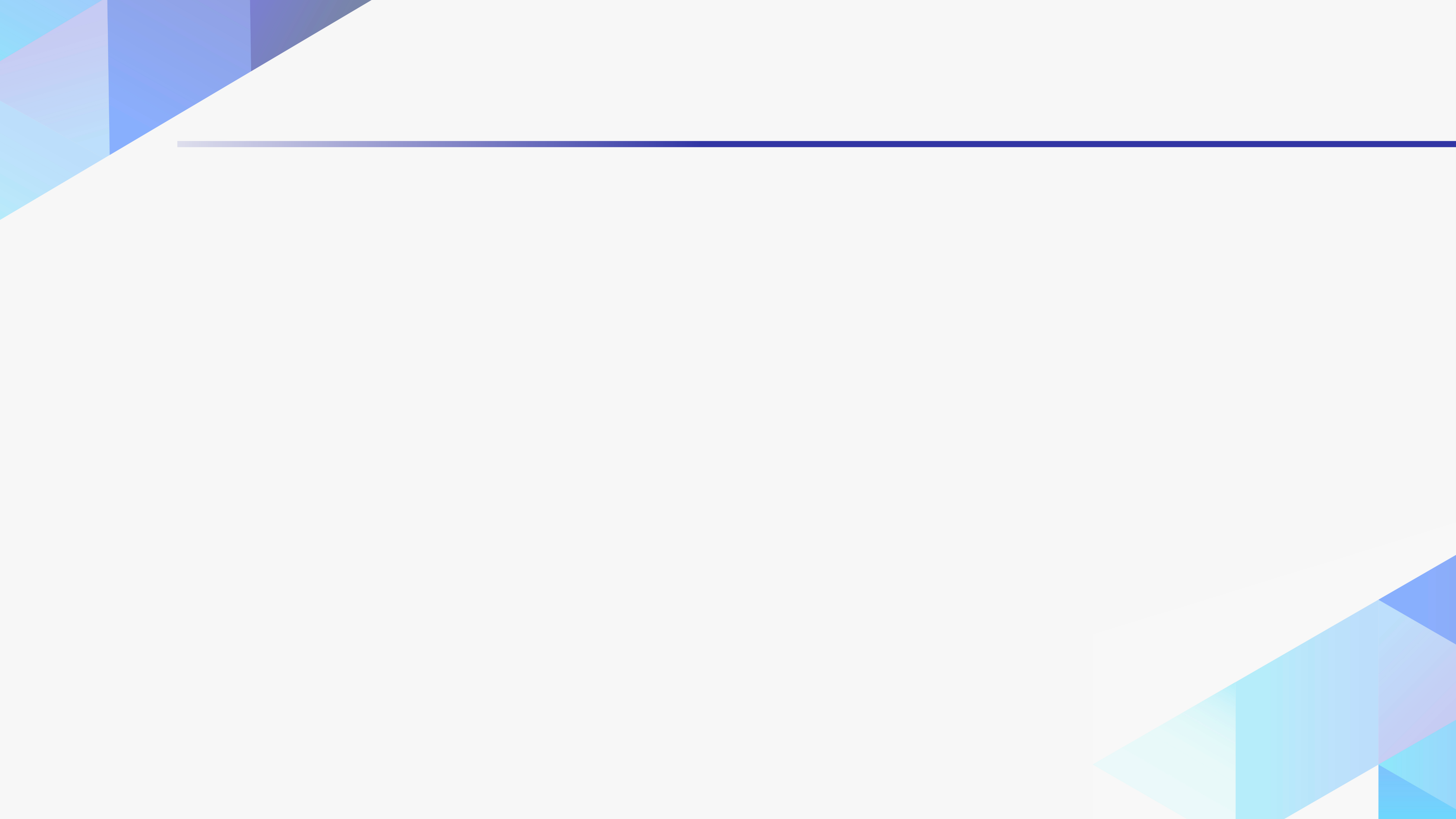 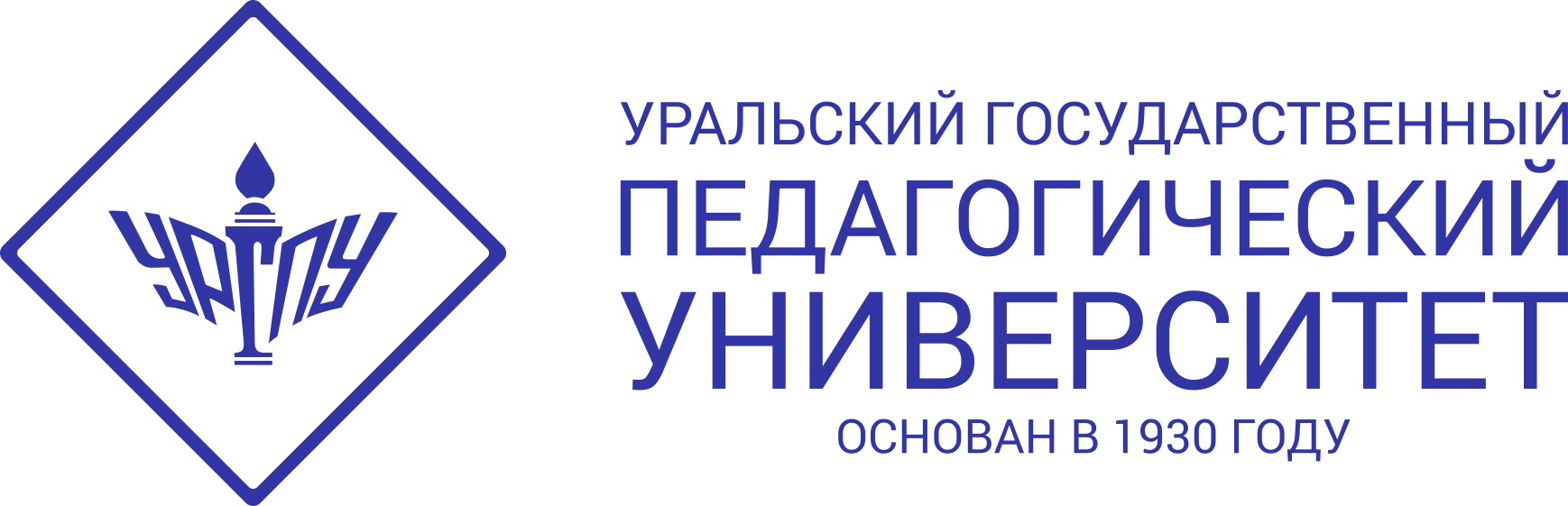 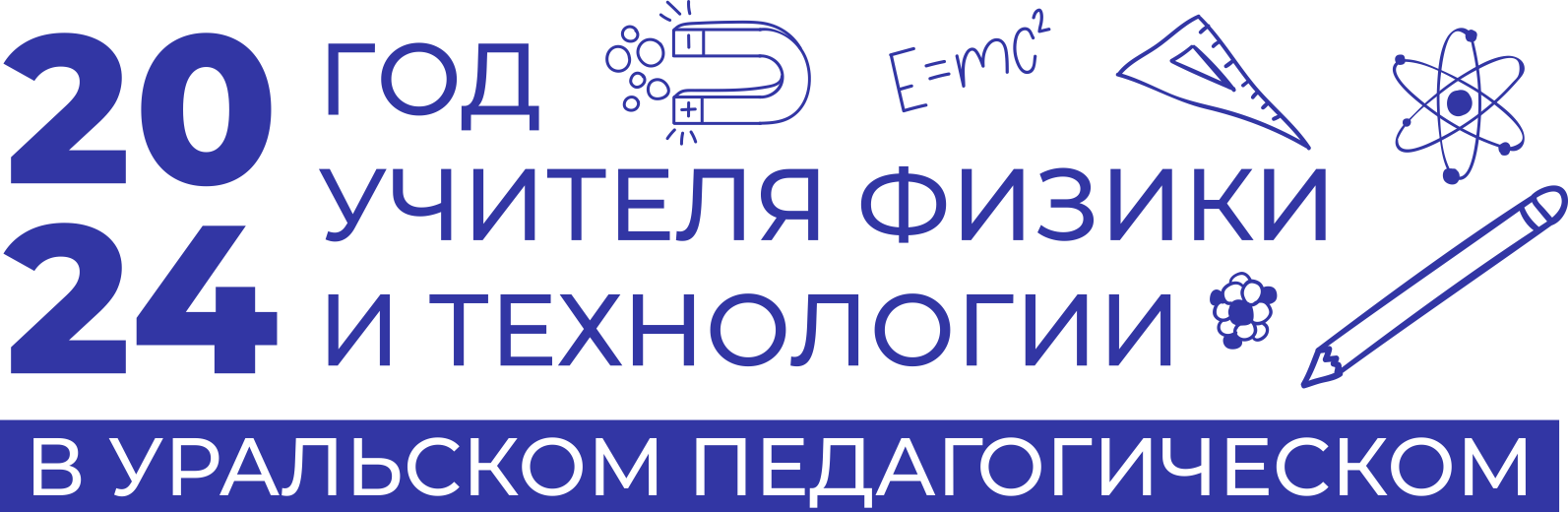 388 целевых мест
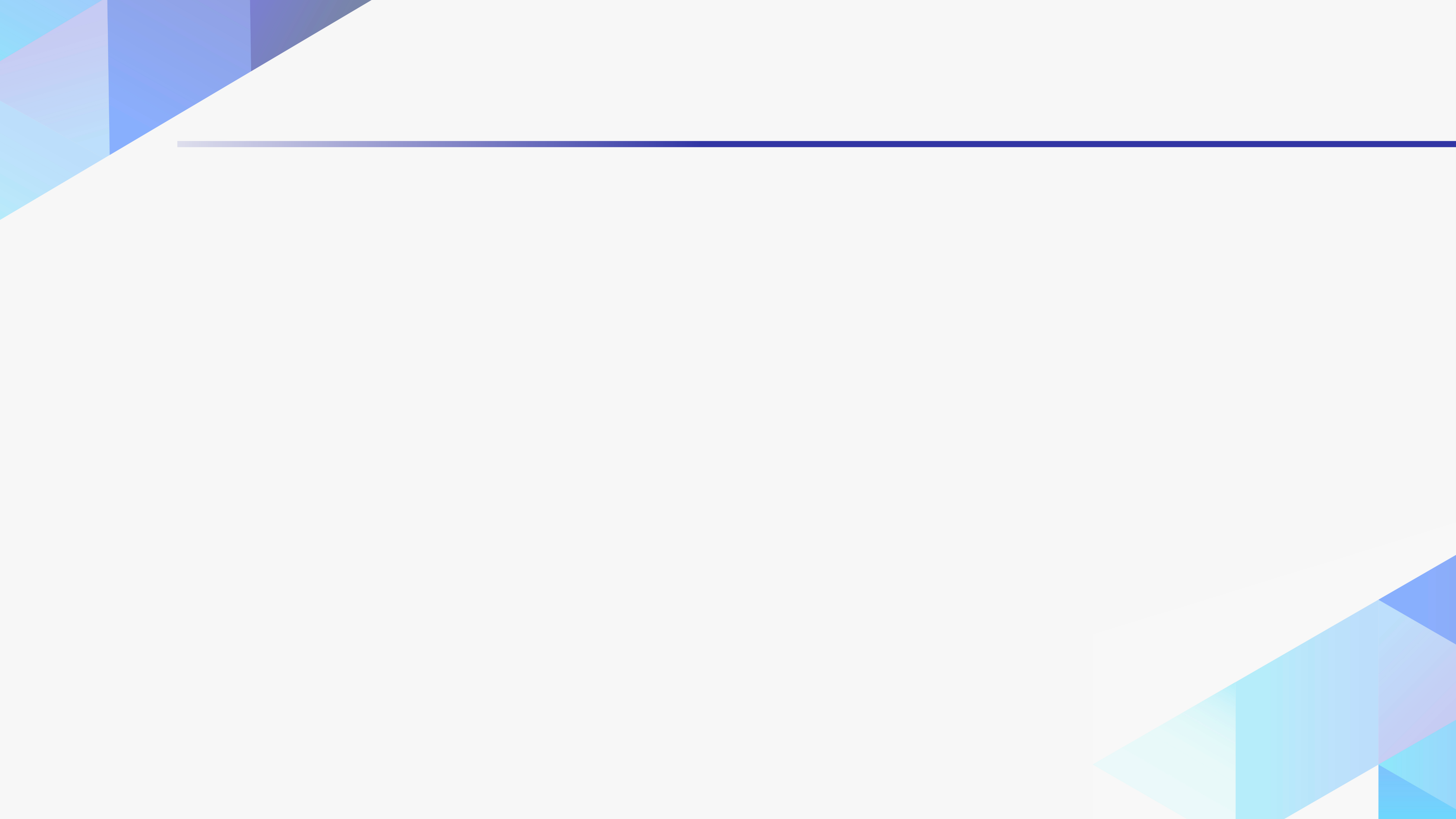 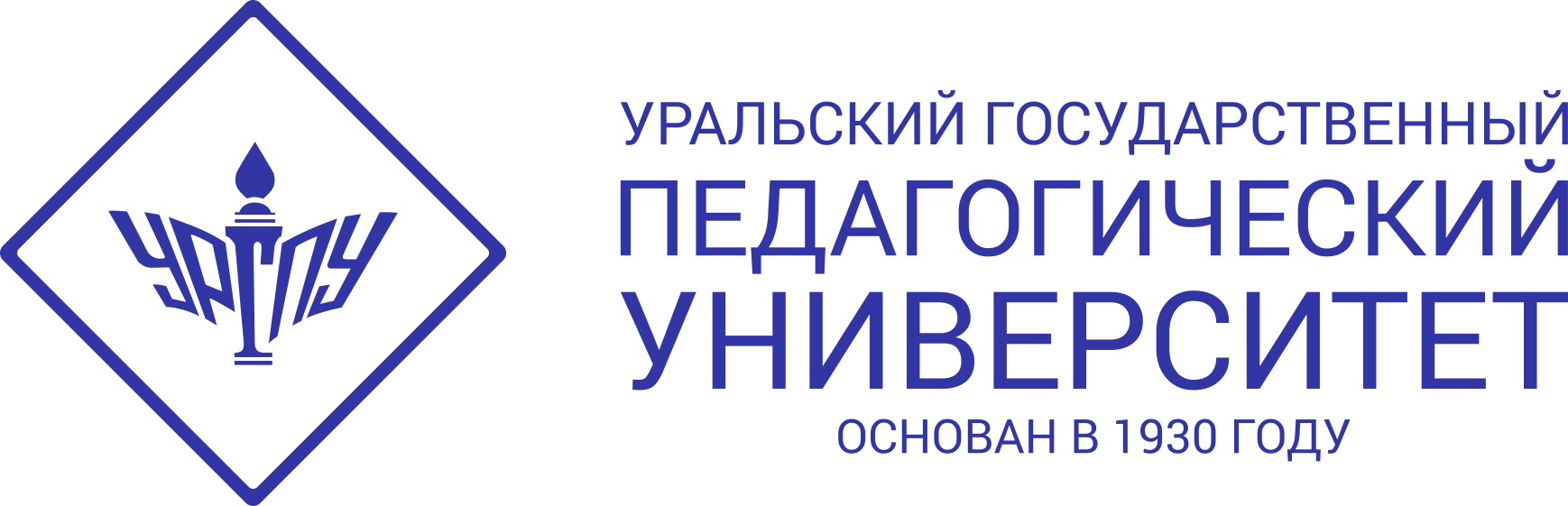 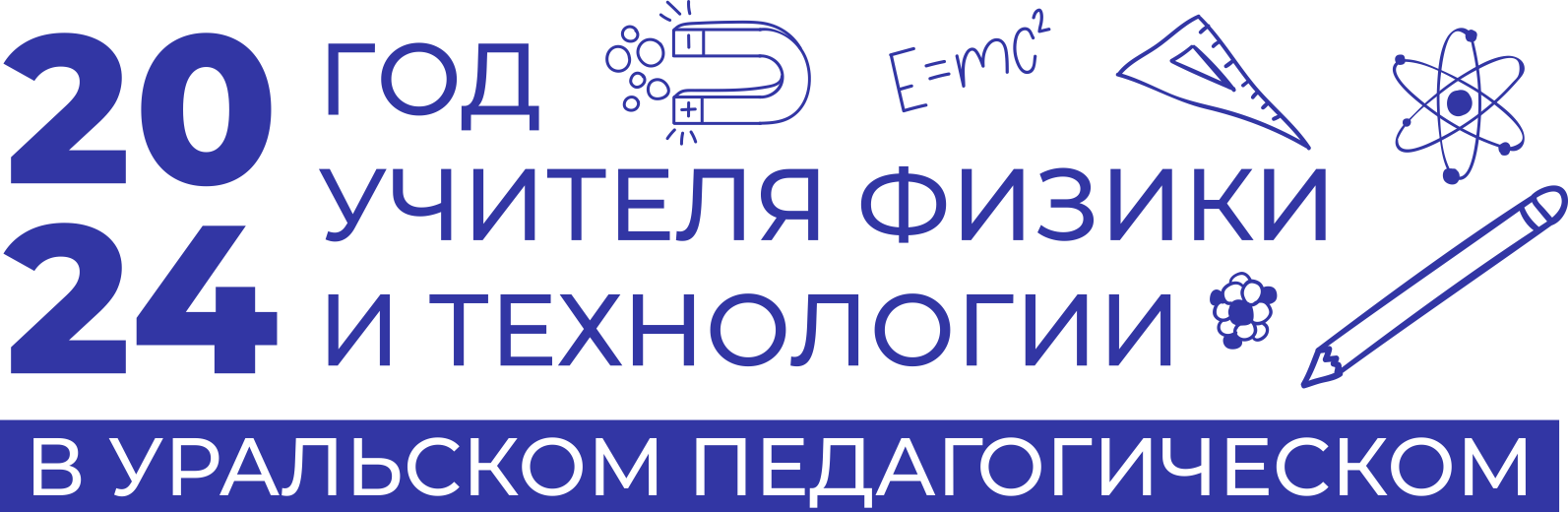 Оформление предложения
ЗАКАЗЧИК
Предложение о заключении договора о целевом обучении
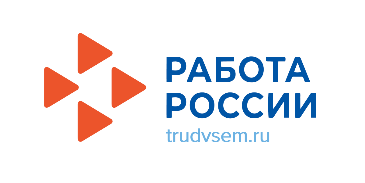 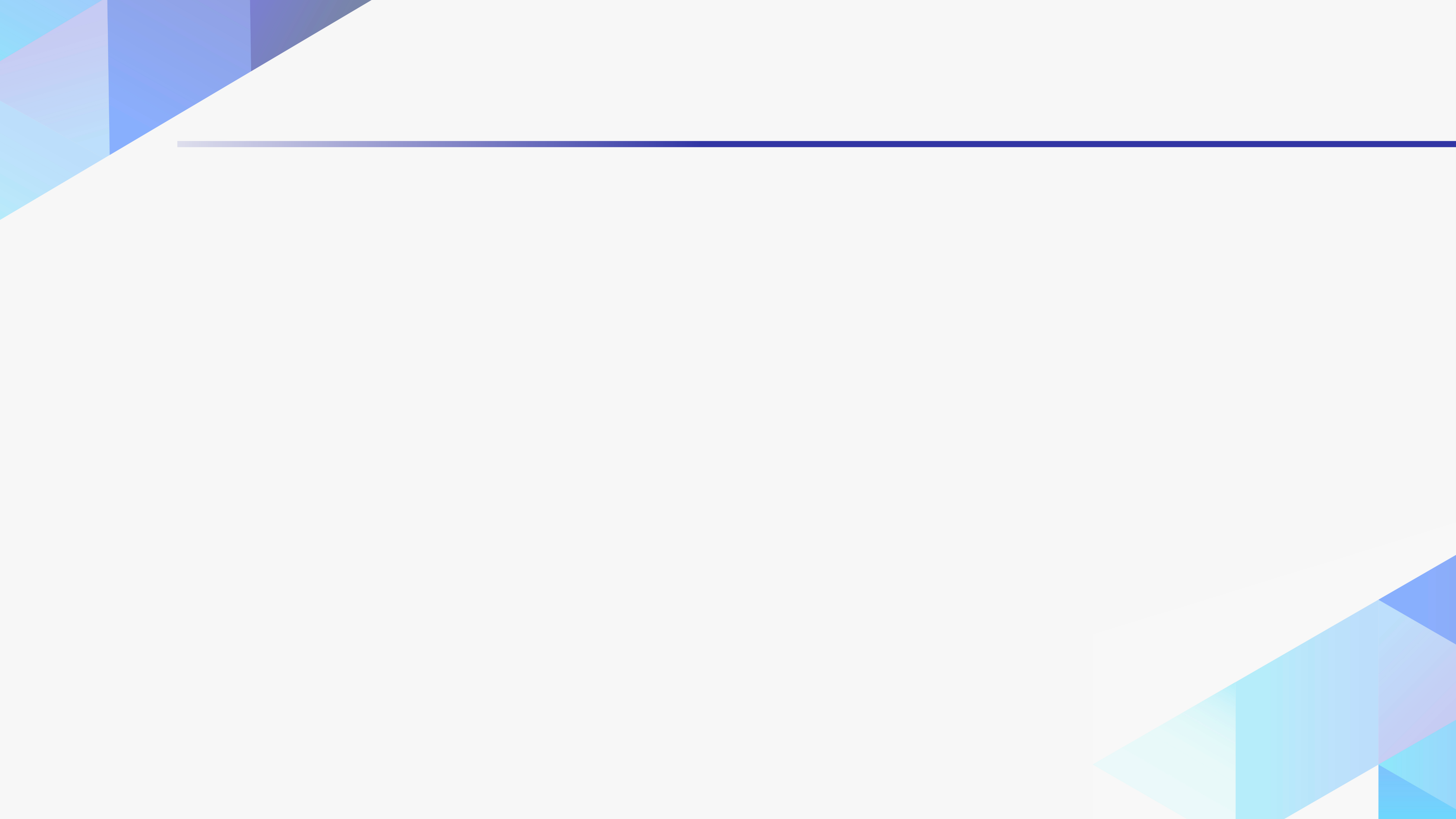 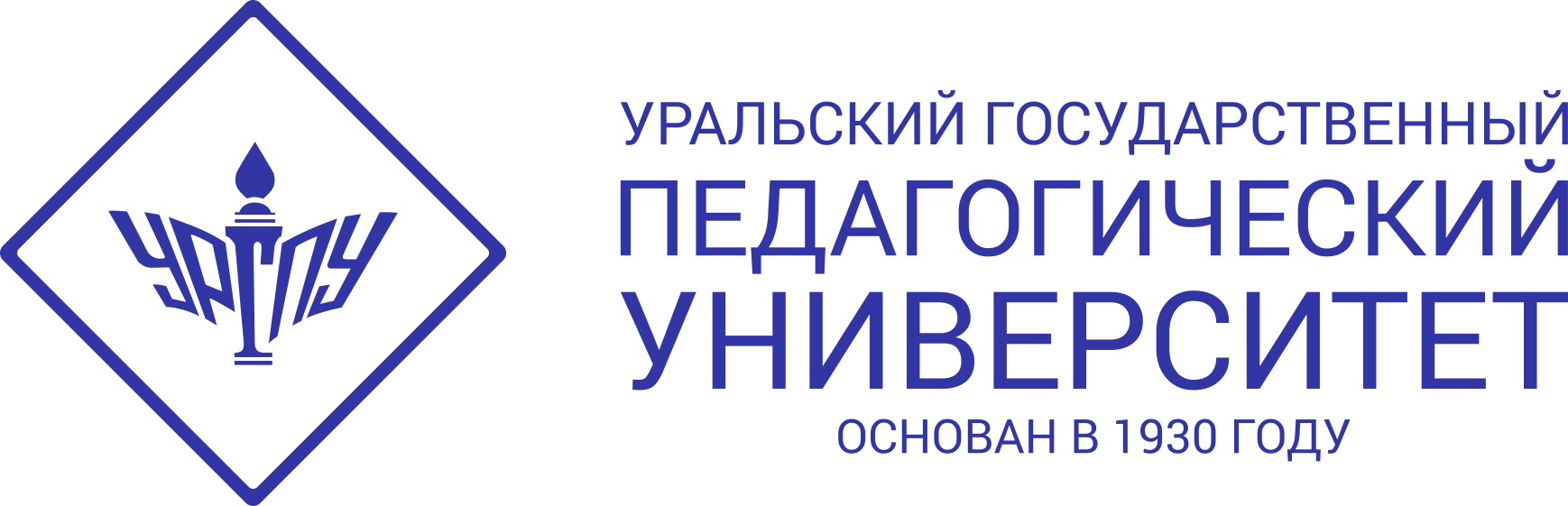 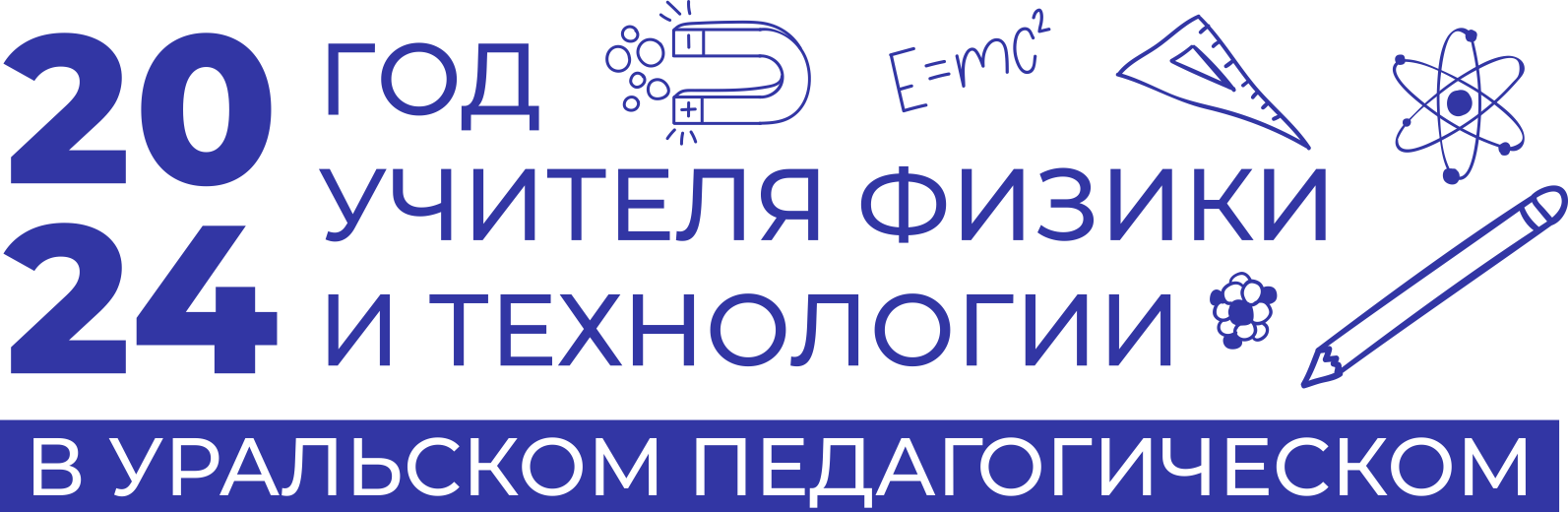 Оформление предложения
ЗАКАЗЧИК
Предложение о заключении договора о целевом обучении
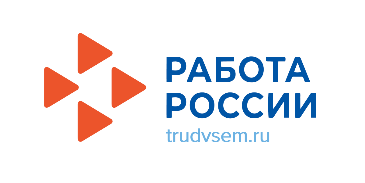 Адресат
Тип предложения:

для студентов
по квоте
не по квоте
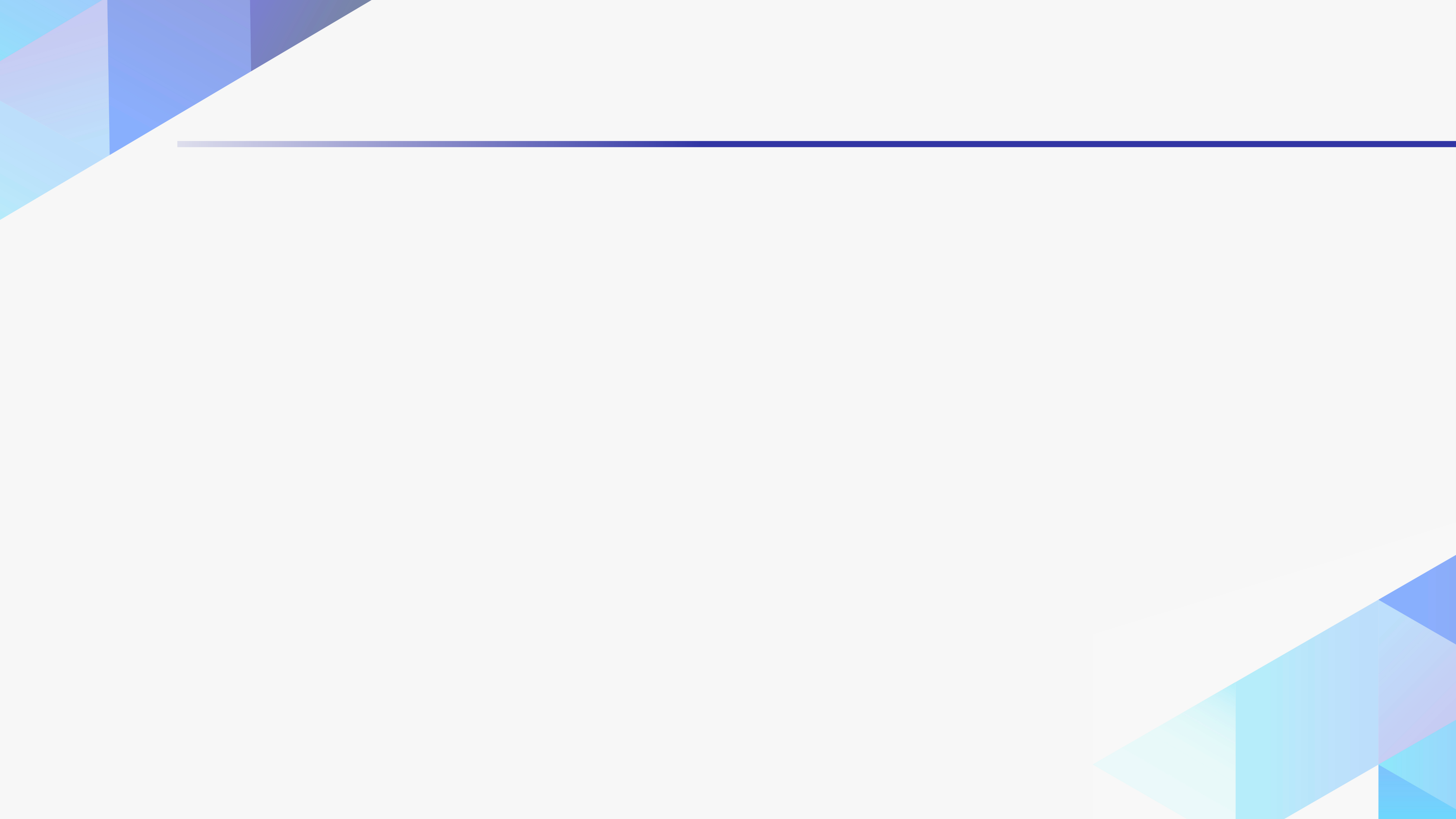 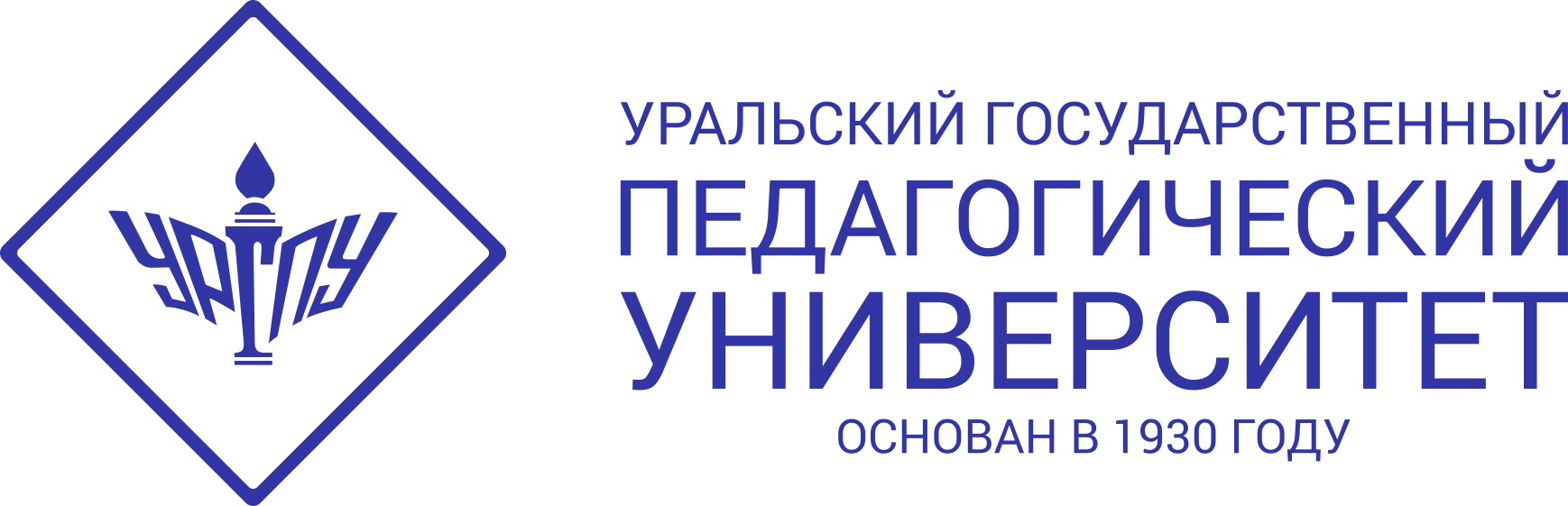 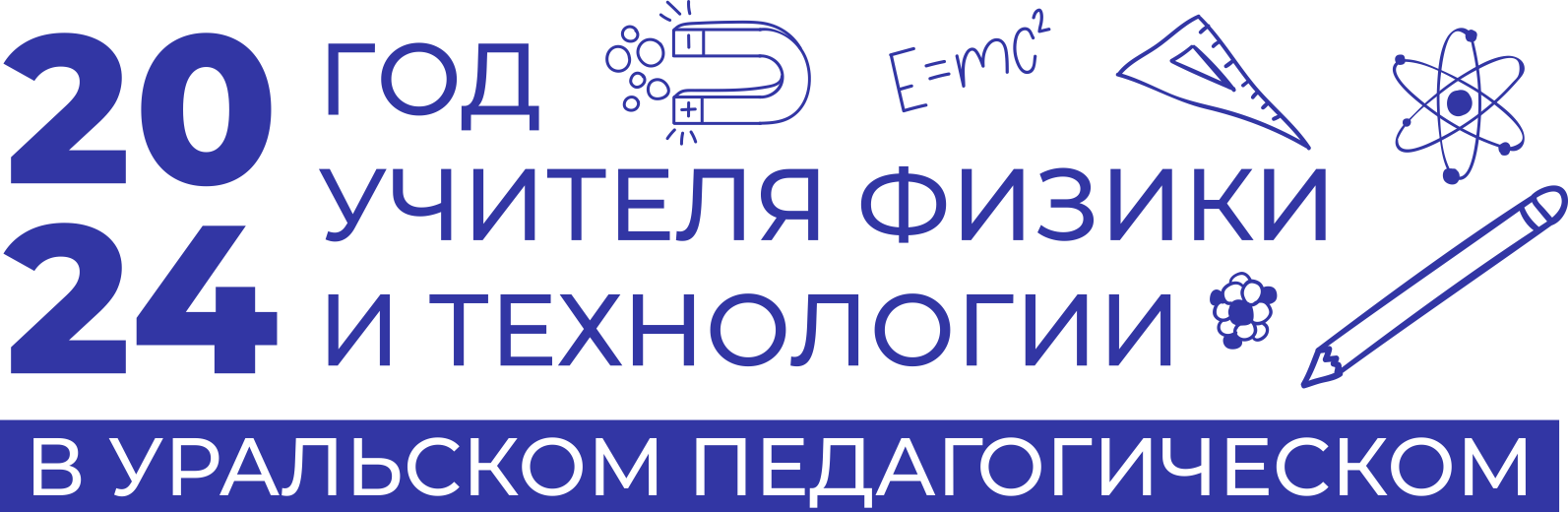 Оформление предложения
ЗАКАЗЧИК
Предложение о заключении договора о целевом обучении
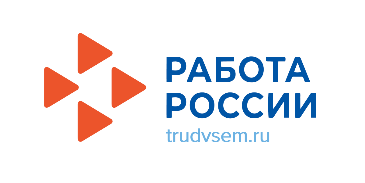 Характеристики образовательной программы
Адресат
Тип предложения:

для студентов
по квоте
не по квоте
уровень образования
организация
форма обучения
образователь-ная программа
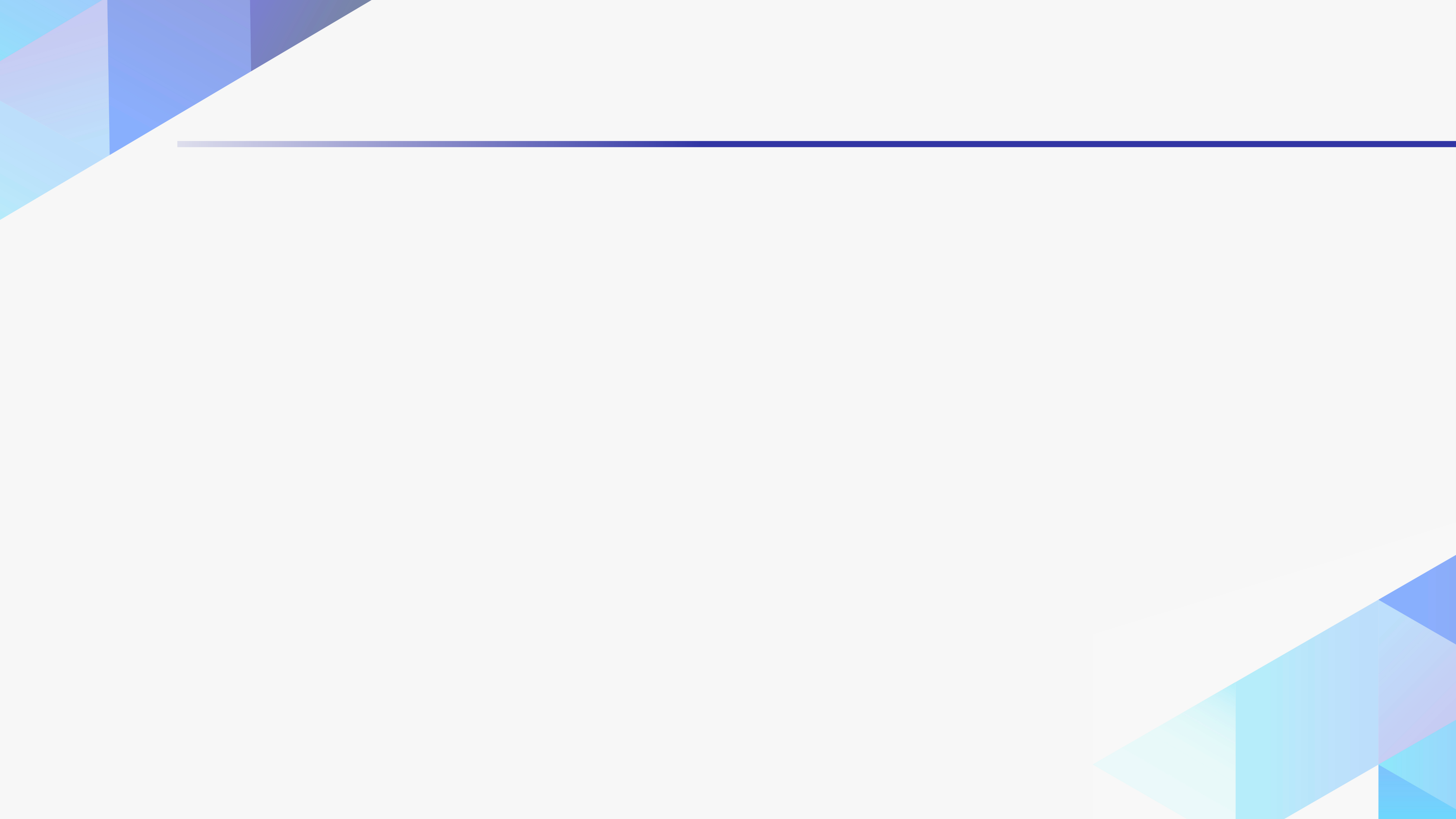 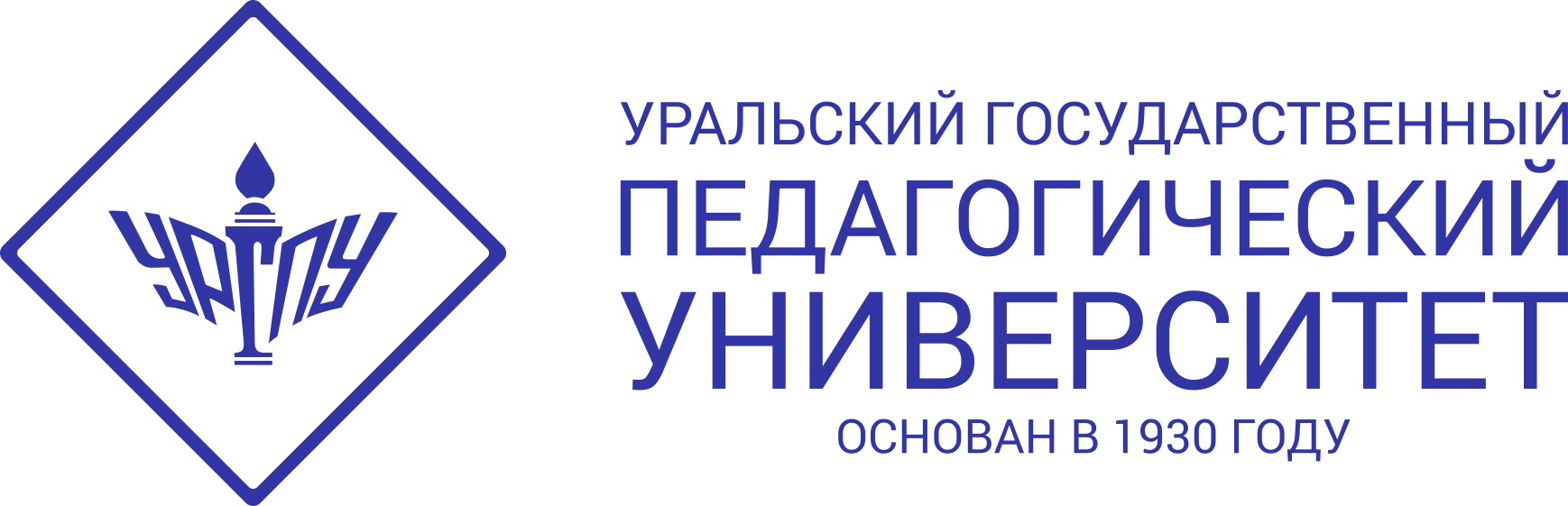 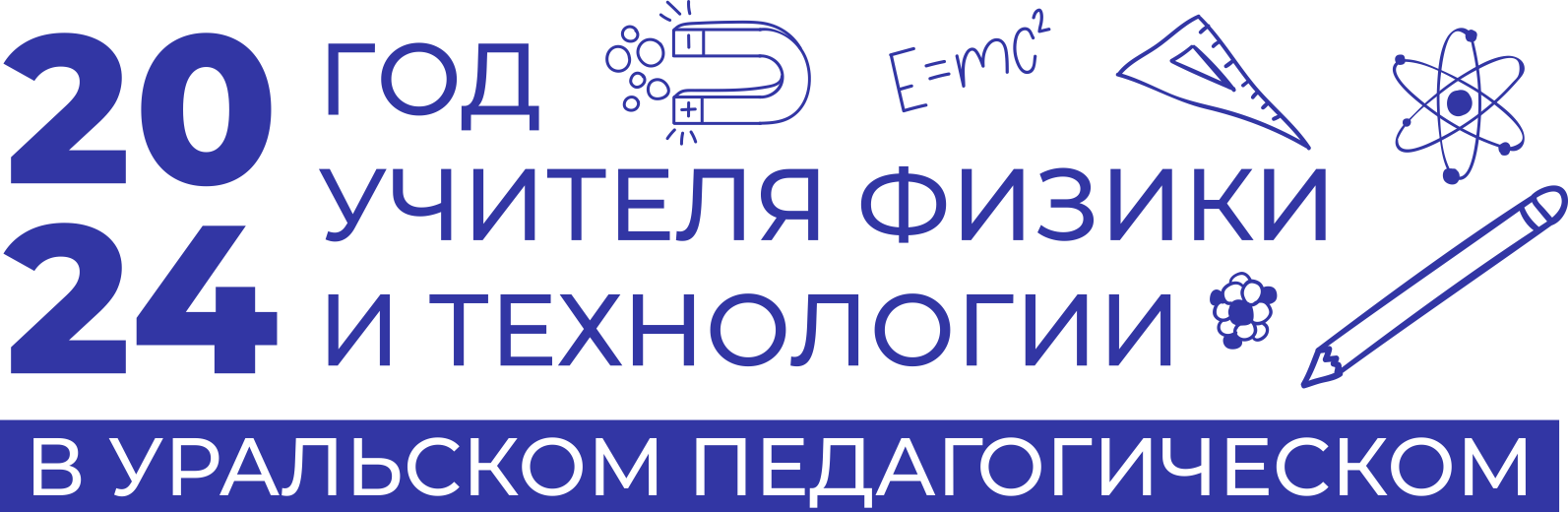 Оформление предложения
ЗАКАЗЧИК
Предложение о заключении договора о целевом обучении
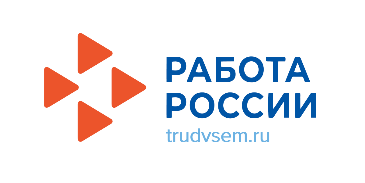 Характеристики образовательной программы
Адресат
Меры поддержки
Тип предложения:

для студентов
по квоте
не по квоте
уровень образования
организация
форма обучения
образователь-ная программа
самостоятель-ная стипендия≥ 2450 руб.
иные меры поддержки
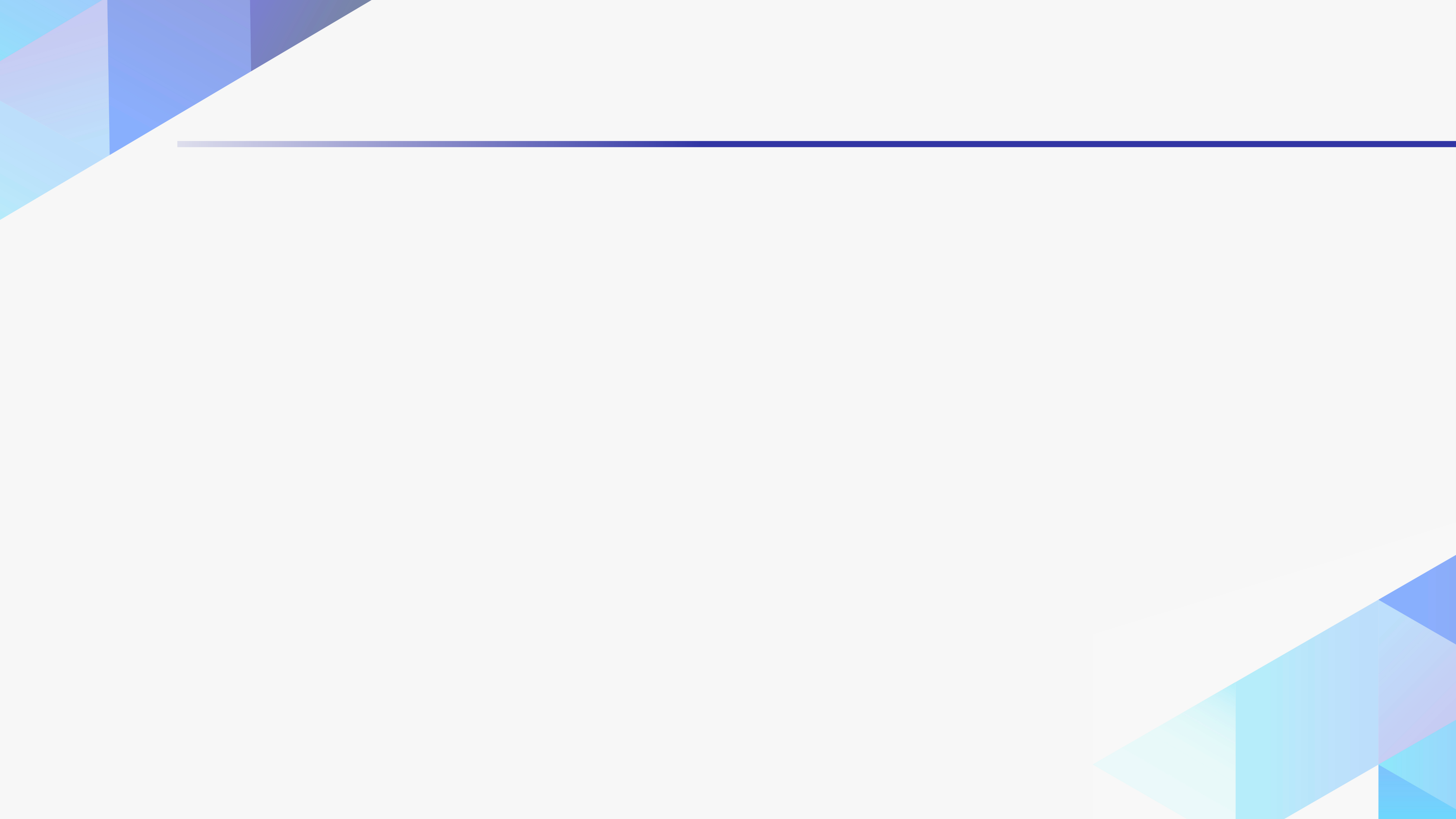 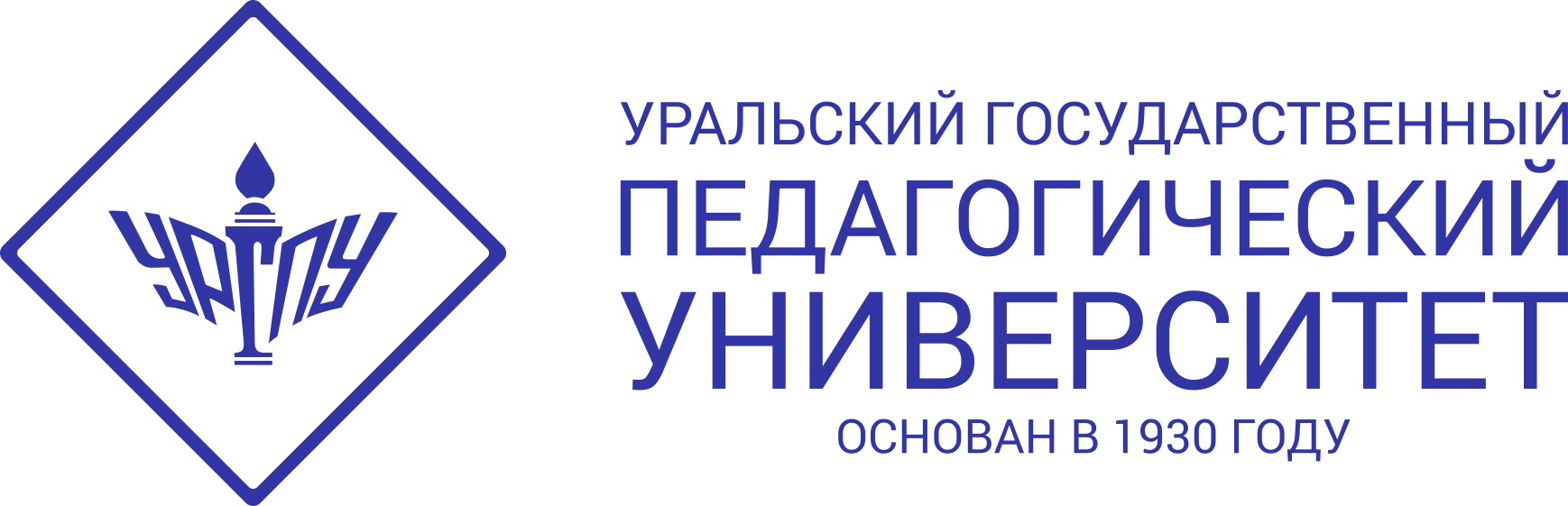 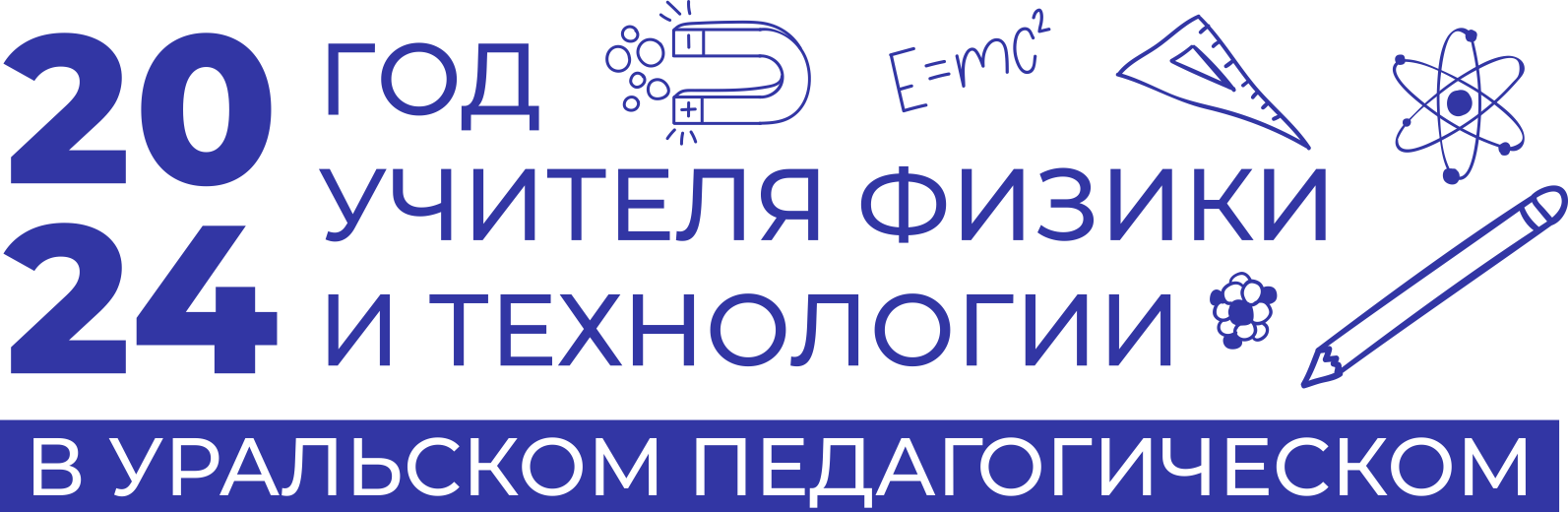 Оформление предложения
ЗАКАЗЧИК
Предложение о заключении договора о целевом обучении
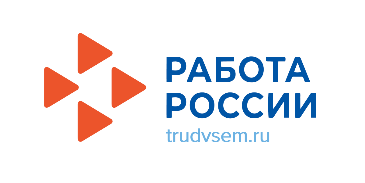 Характеристики образовательной программы
Адресат
Меры поддержки
Требованияк успеваемости
Тип предложения:

для студентов
по квоте
не по квоте
уровень образования
организация
форма обучения
образователь-ная программа
самостоятель-ная стипендия≥ 2450 руб.
иные меры поддержки
сокращение и восстановле-ние мер поддержки
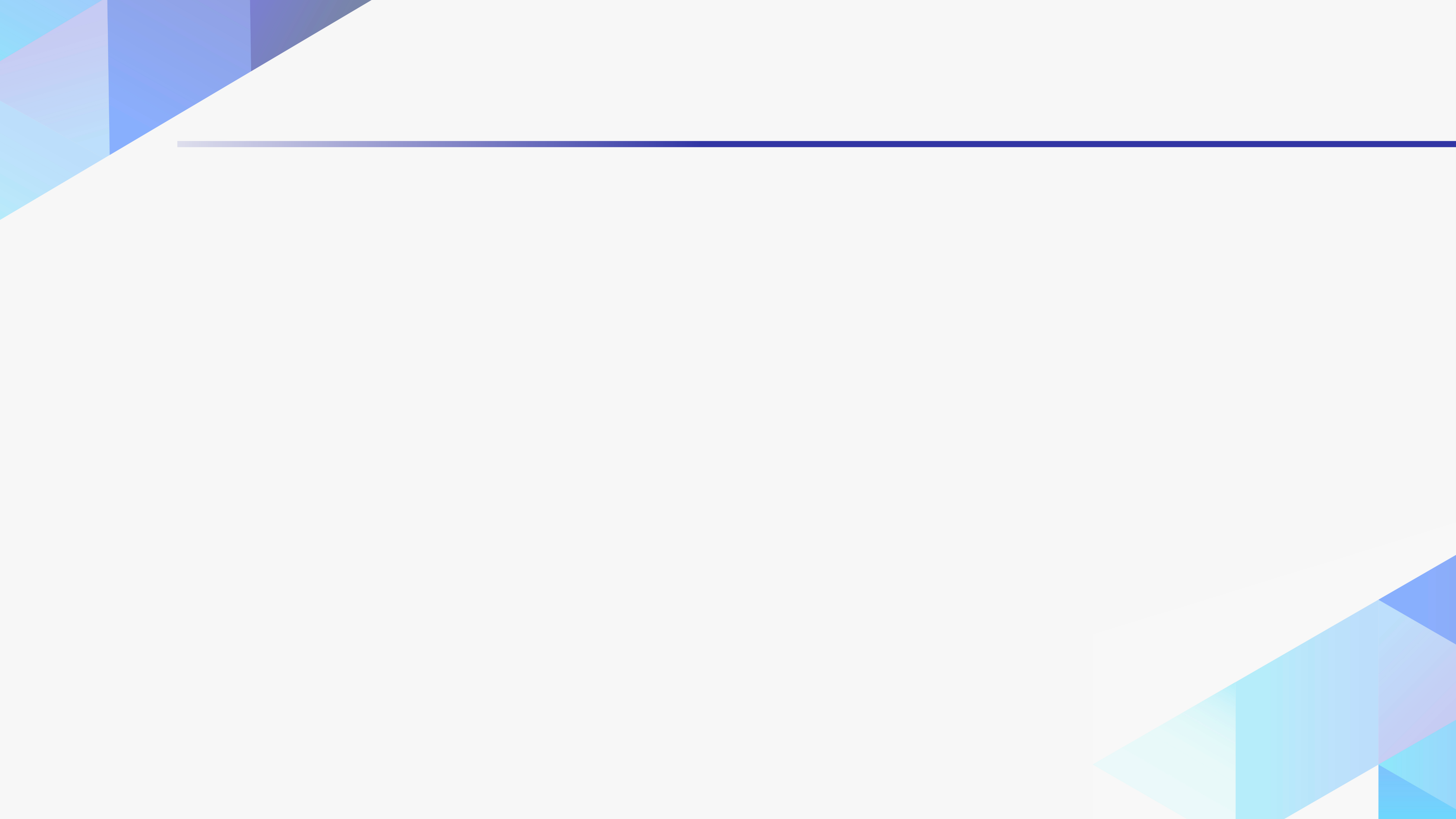 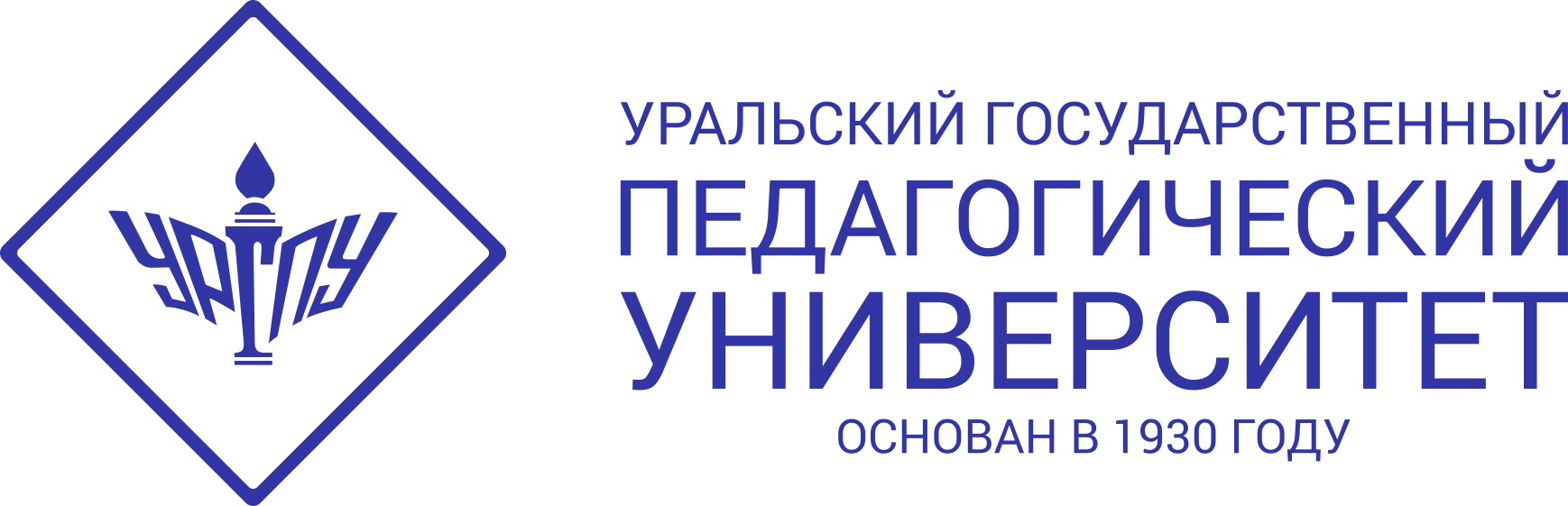 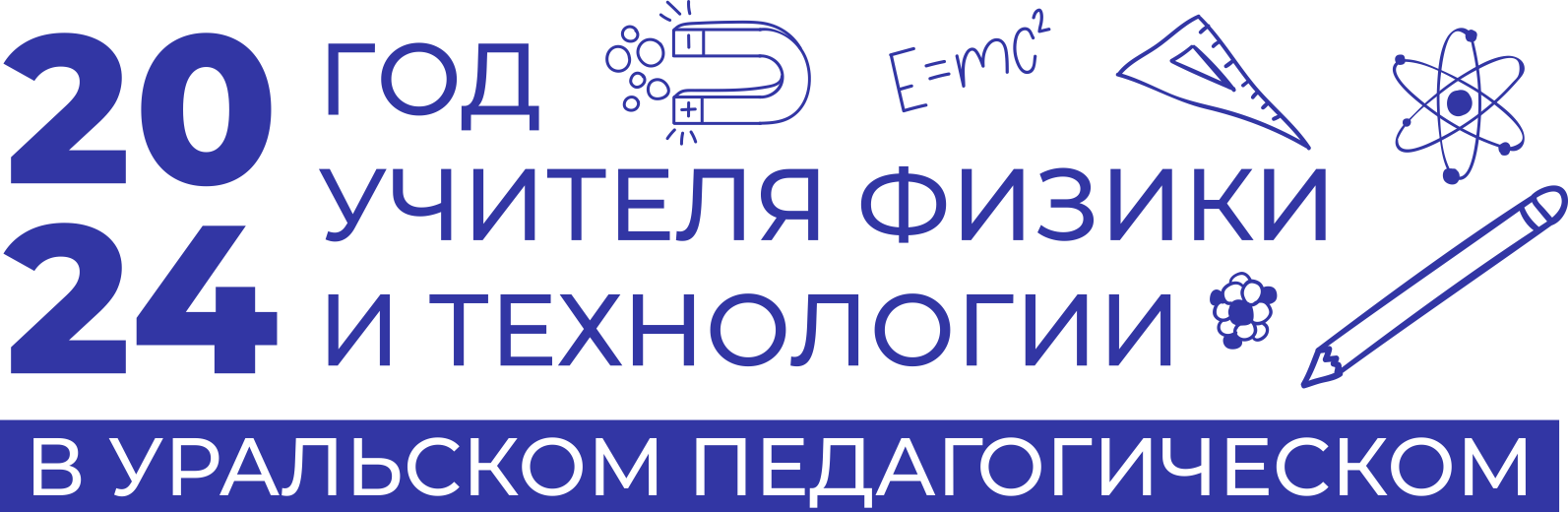 Оформление предложения
ЗАКАЗЧИК
Предложение о заключении договора о целевом обучении
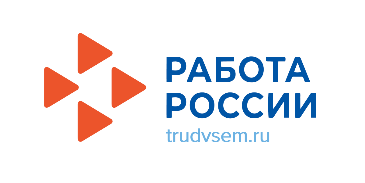 Характеристики образовательной программы
Адресат
Меры поддержки
Требованияк успеваемости
Ответственность сторон
Тип предложения:

для студентов
по квоте
не по квоте
уровень образования
организация
форма обучения
образователь-ная программа
самостоятель-ная стипендия≥ 2450 руб.
иные меры поддержки
сокращение и восстановле-ние мер поддержки
поступающий – отчисление
заказчик – штраф в разме-ре стоимости года обучения
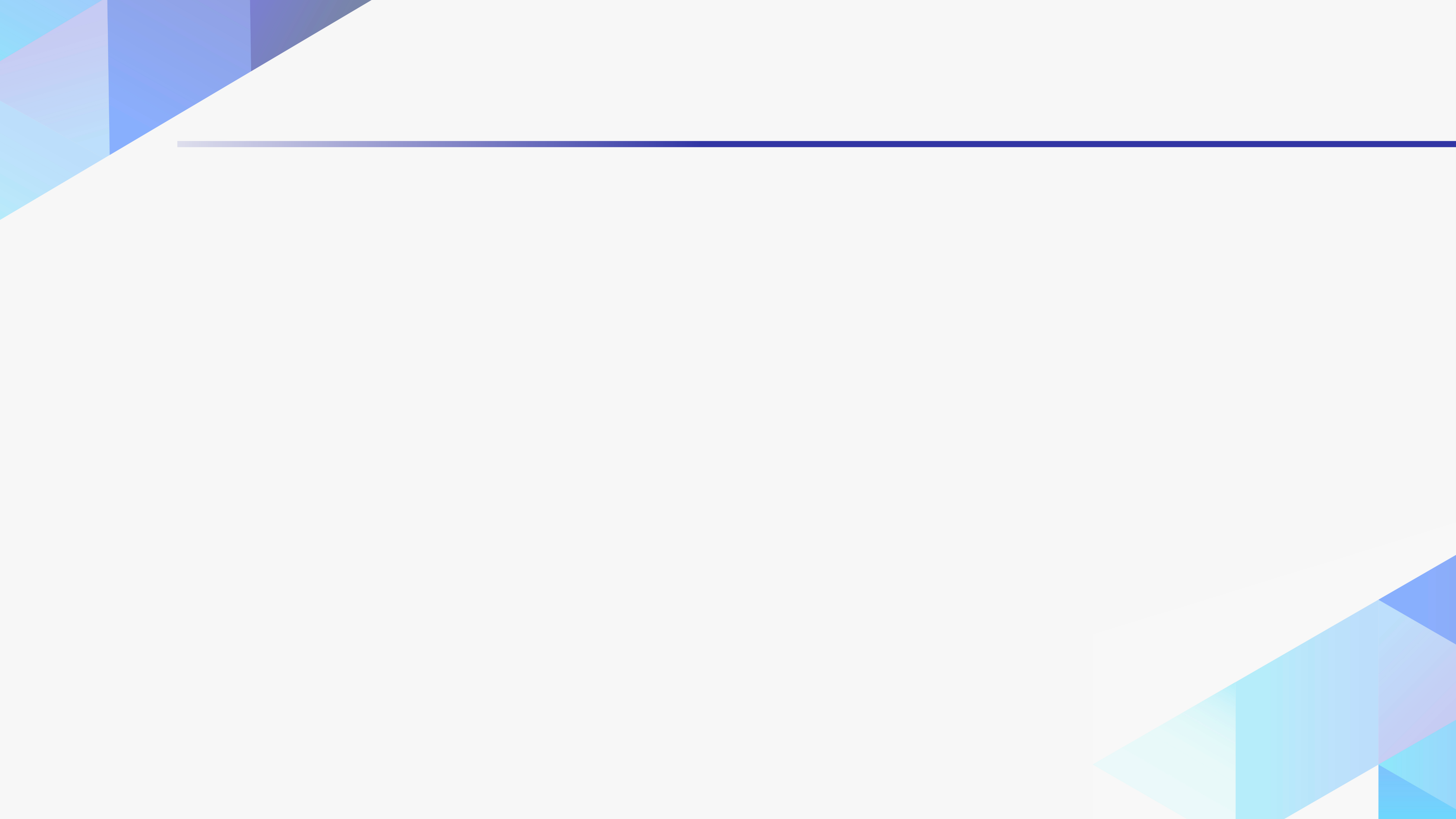 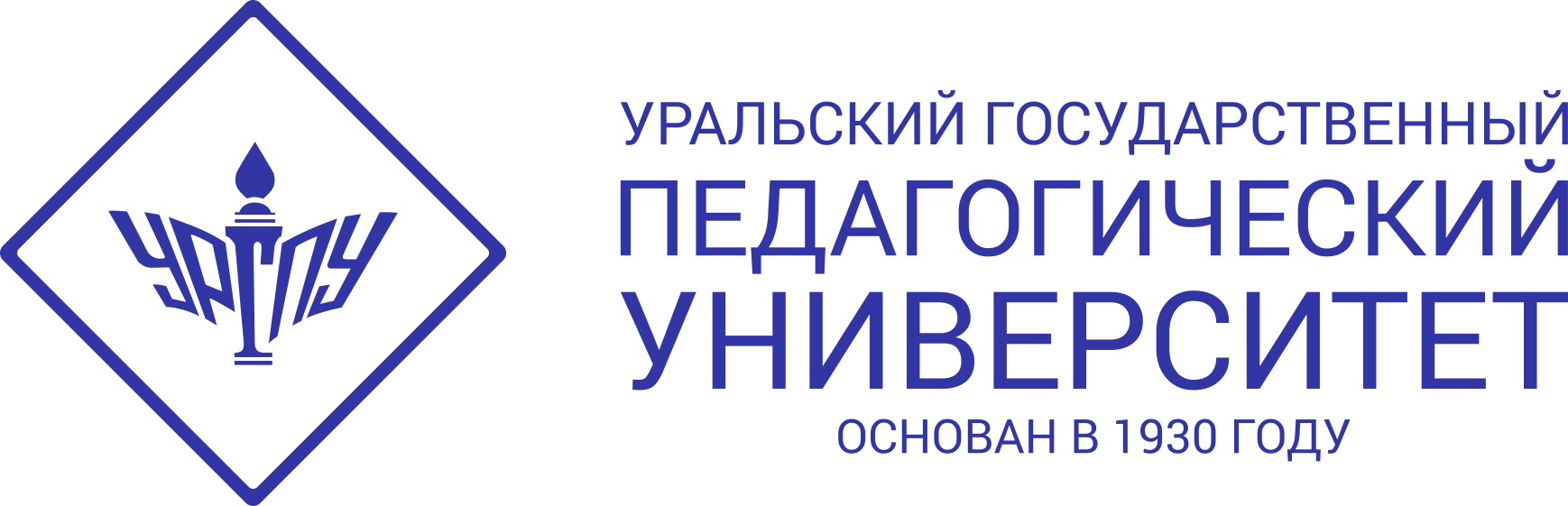 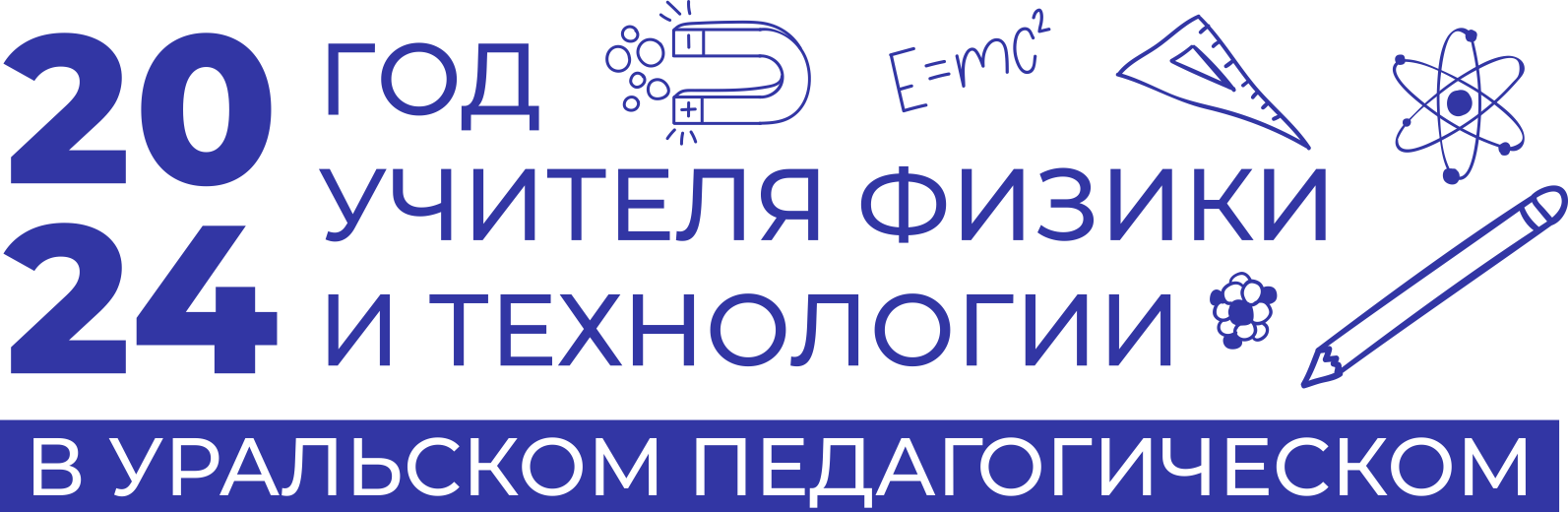 Оформление предложения
ЗАКАЗЧИК
Предложение о заключении договора о целевом обучении
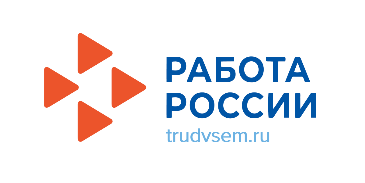 До 10 июня 2024 года
Характеристики образовательной программы
Адресат
Меры поддержки
Требованияк успеваемости
Ответственность сторон
Тип предложения:

для студентов
по квоте
не по квоте
уровень образования
организация
форма обучения
образователь-ная программа
самостоятель-ная стипендия≥ 2450 руб.
иные меры поддержки
сокращение и восстановле-ние мер поддержки
поступающий – отчисление
заказчик – штраф в разме-ре стоимости года обучения
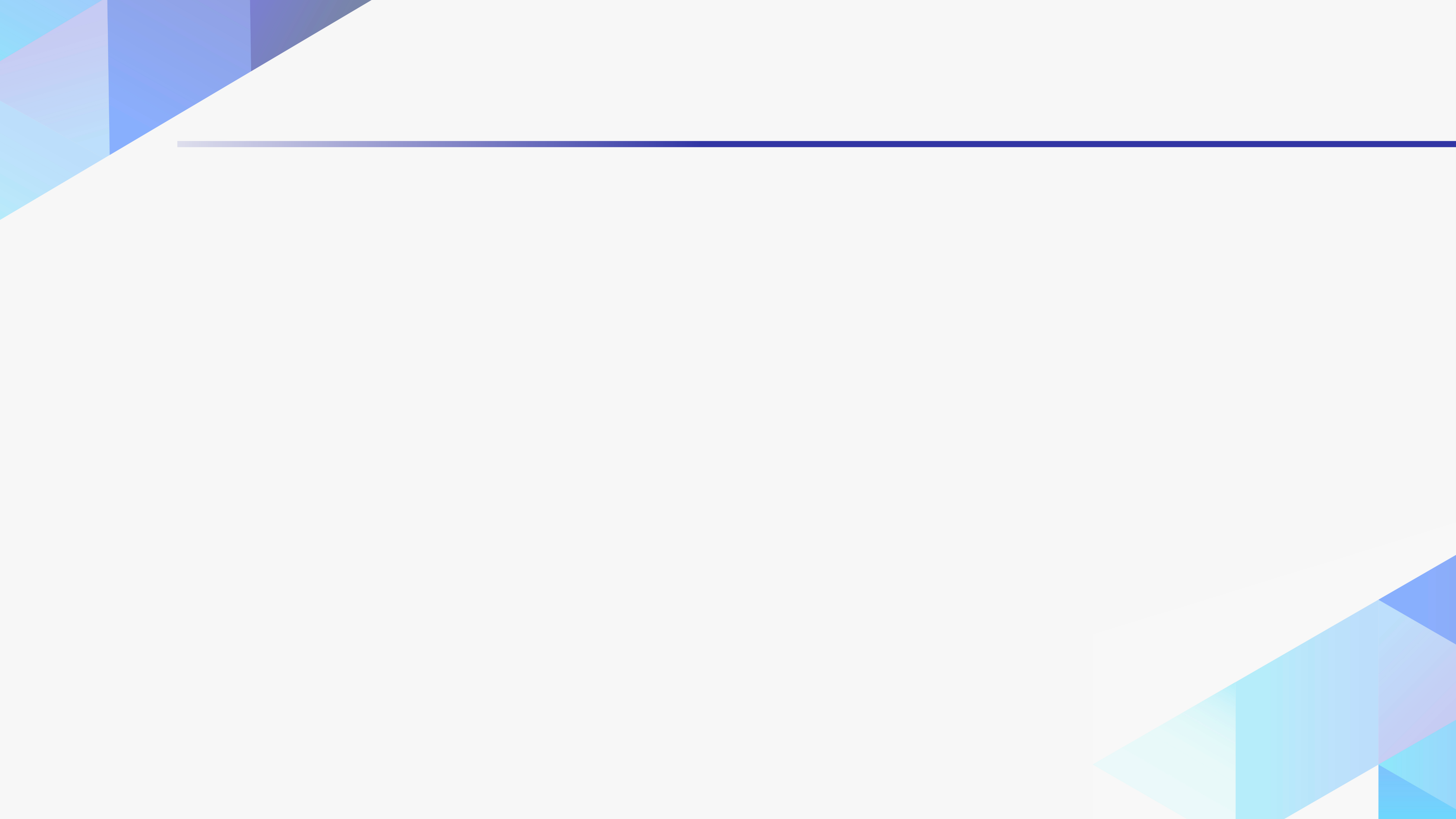 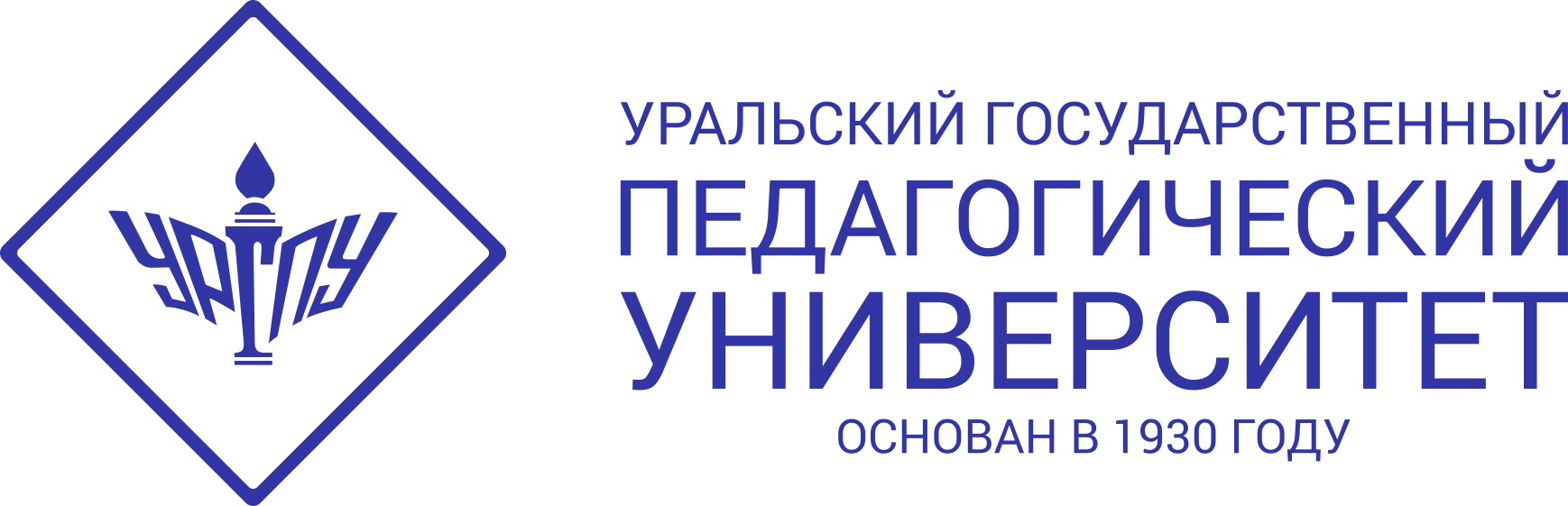 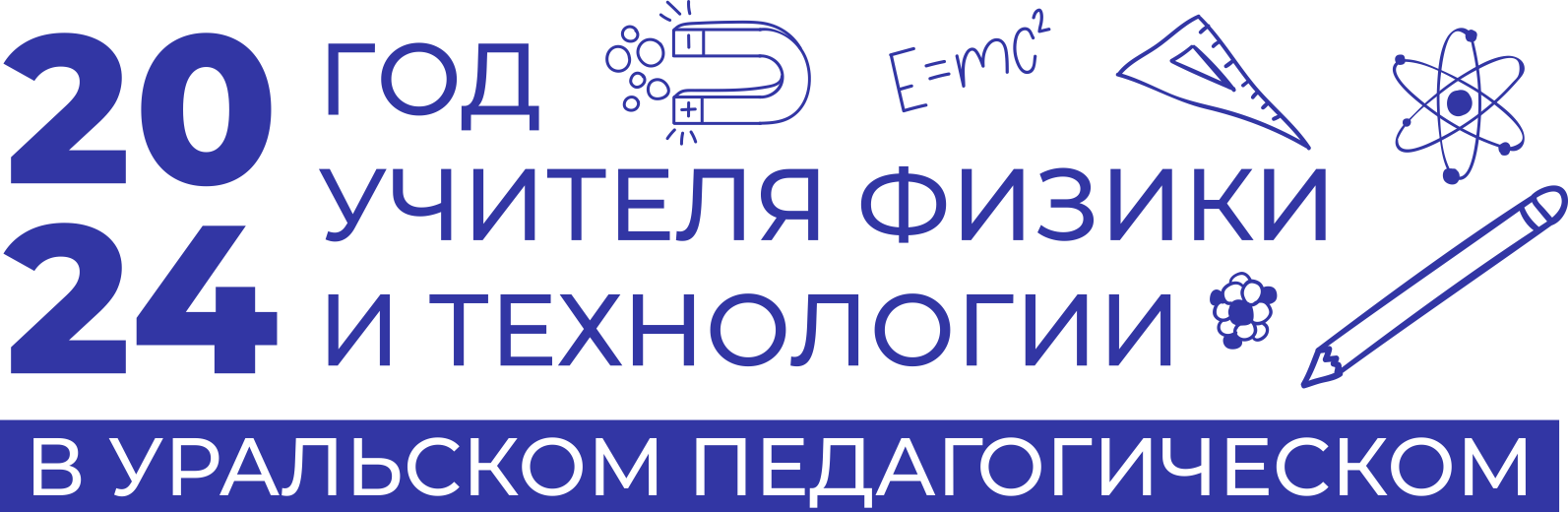 Оформление предложения
ЗАКАЗЧИК
Предложение о заключении договора о целевом обучении
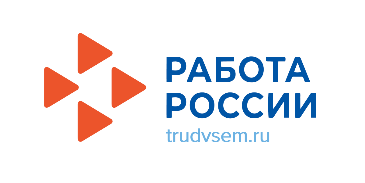 До 10 июня 2024 года
Характеристики образовательной программы
Адресат
Меры поддержки
Требованияк успеваемости
Ответственность сторон
УНИВЕРСИТЕТ
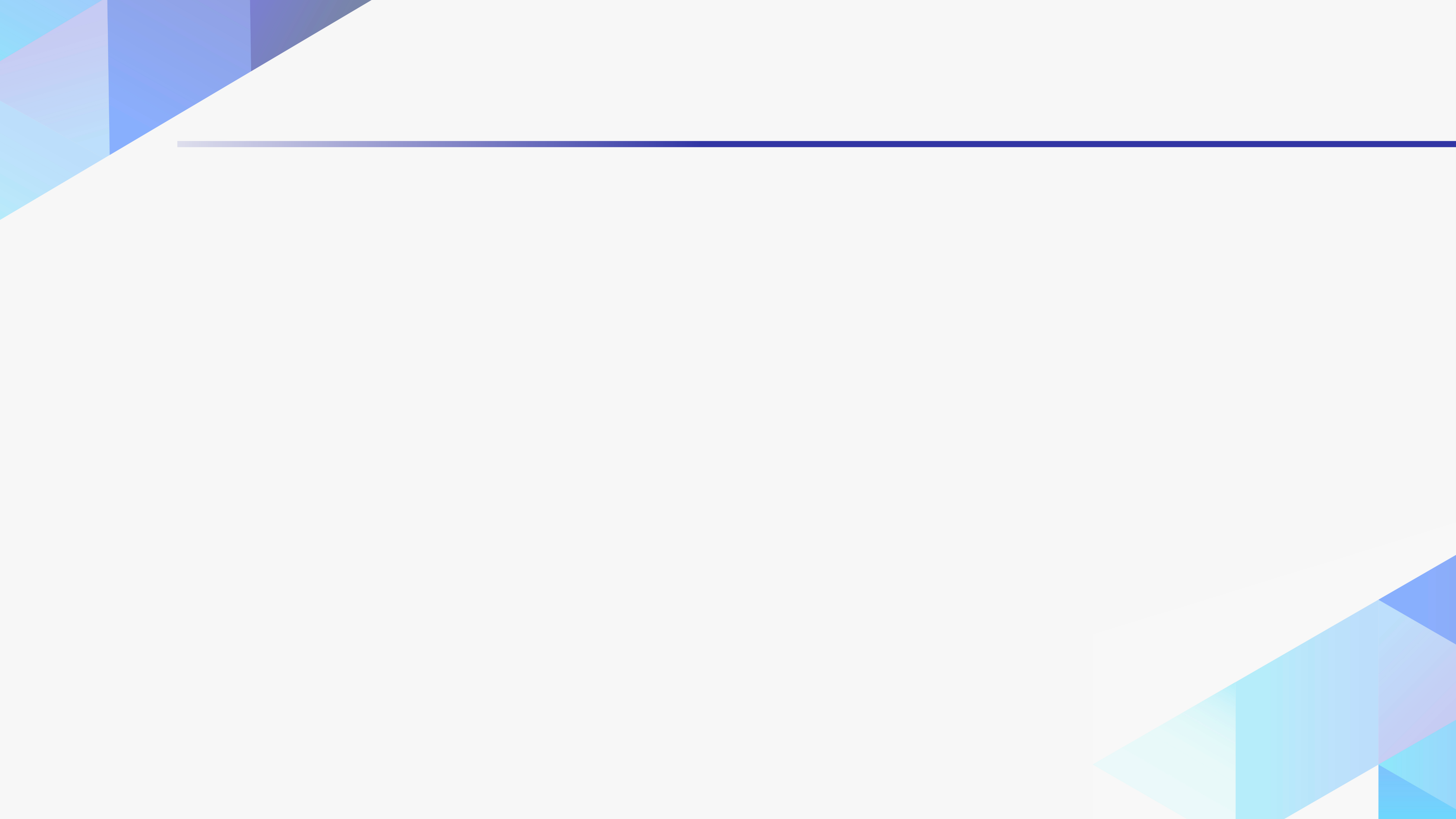 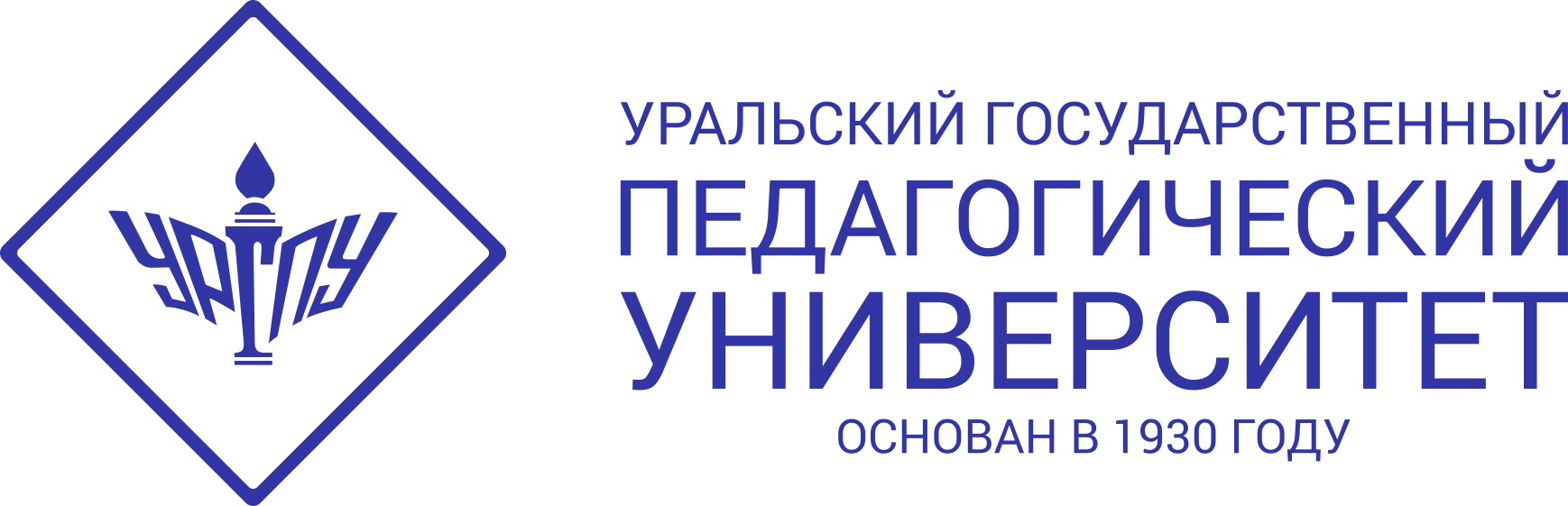 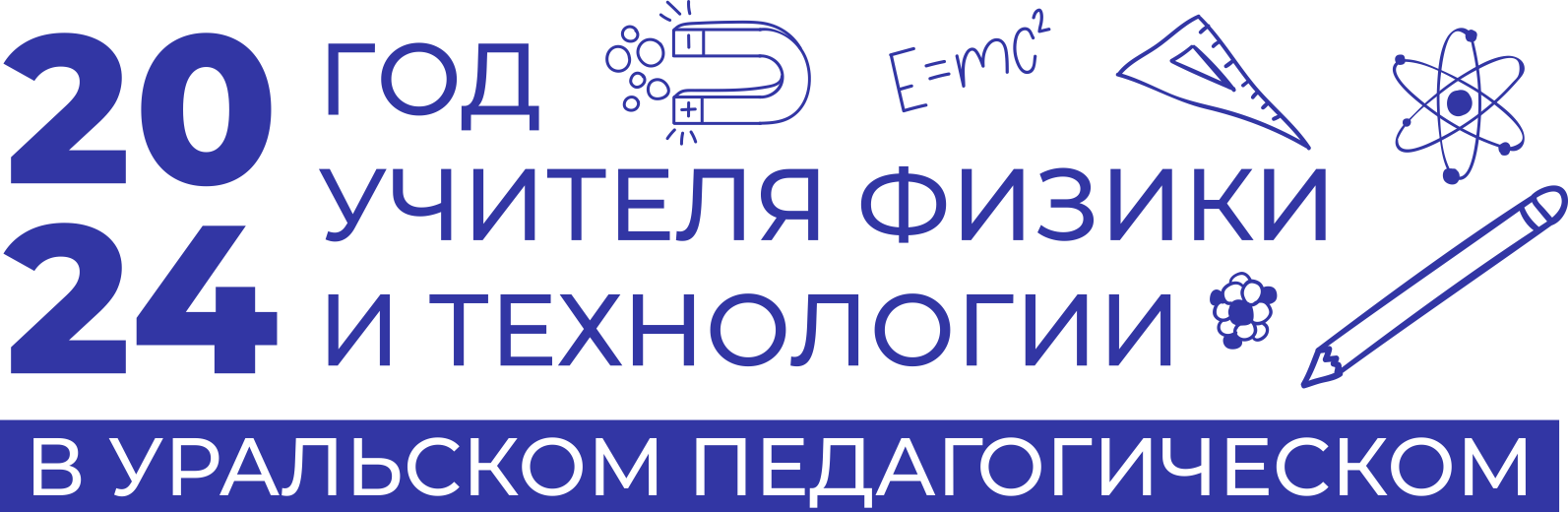 HTTPS://TRUDVSEM.RU/FAQ
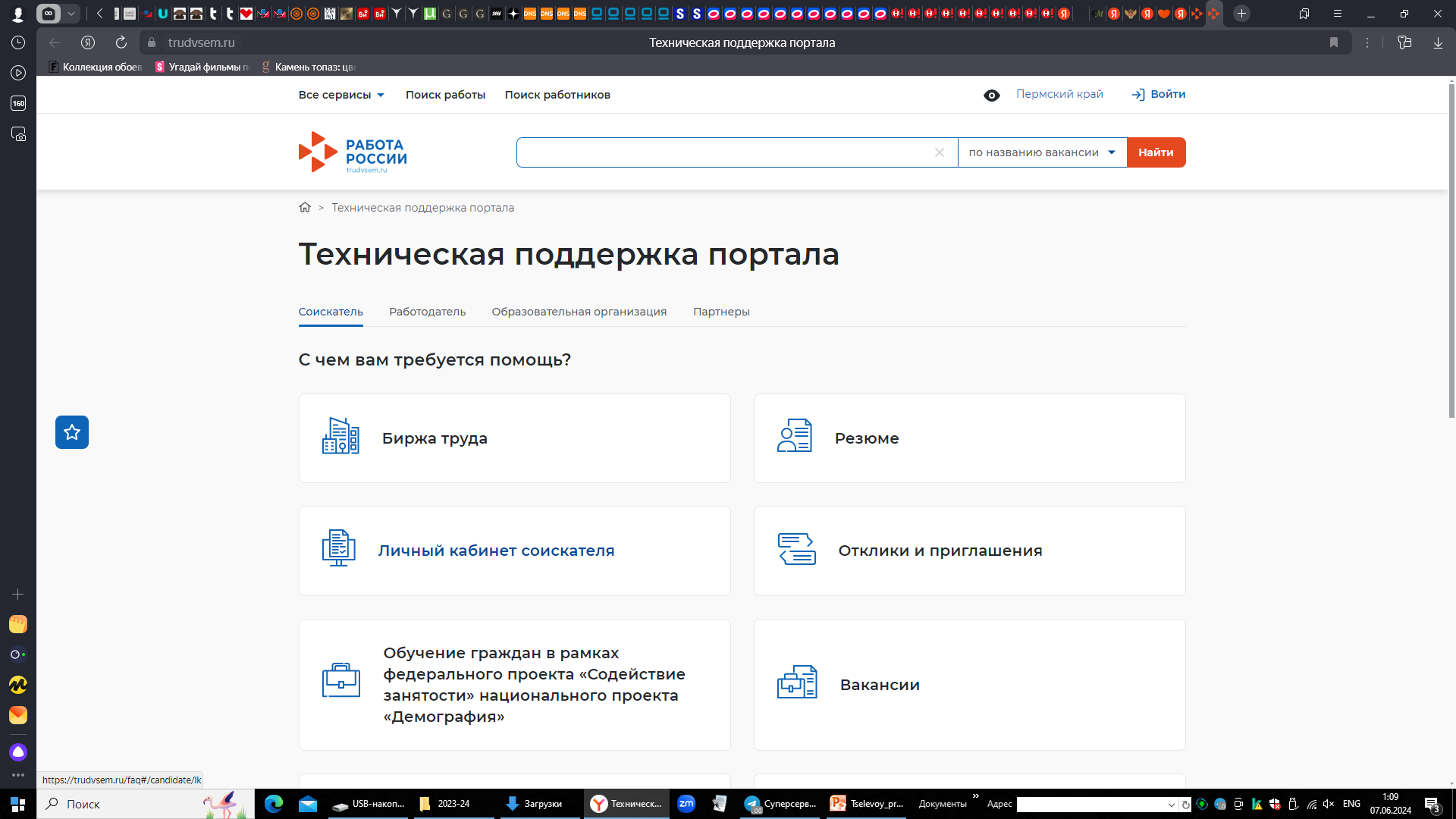 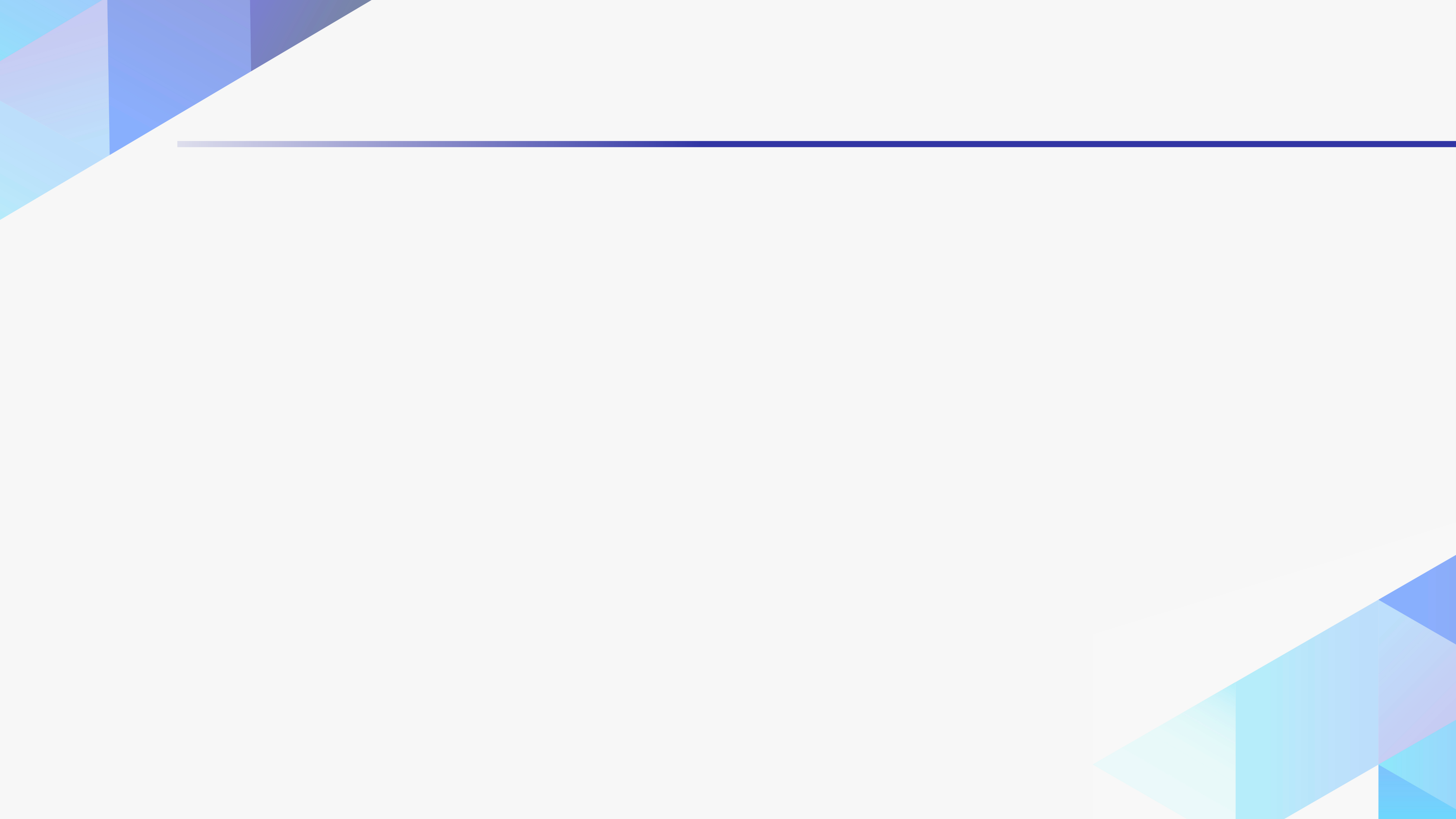 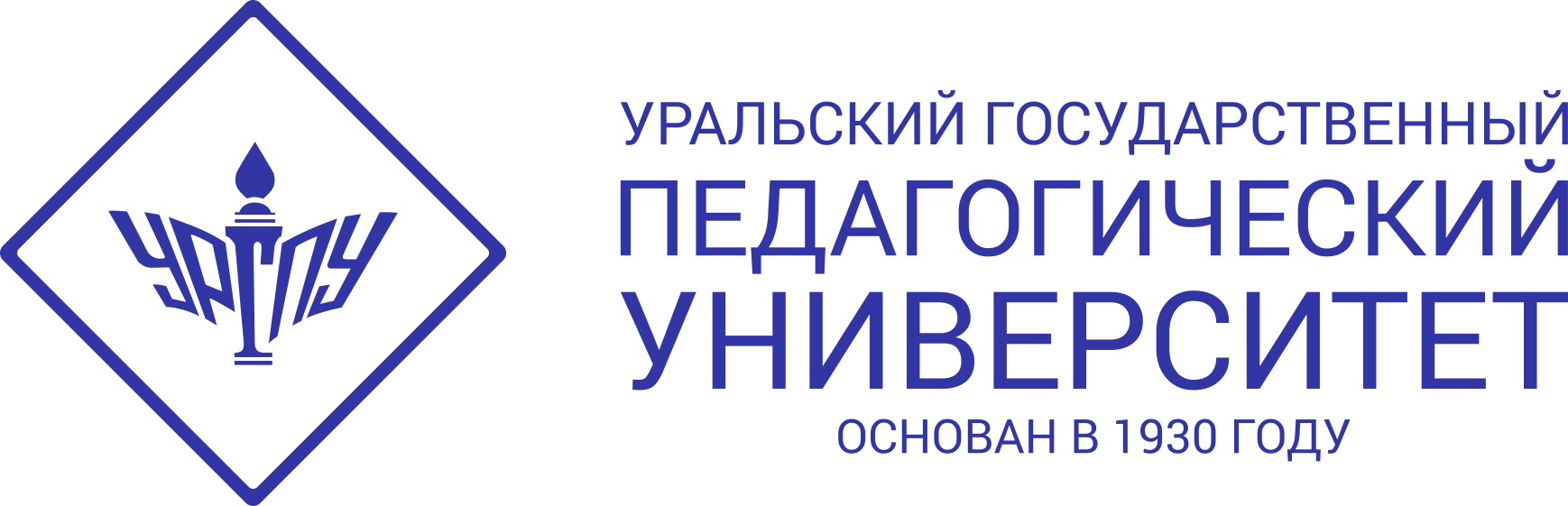 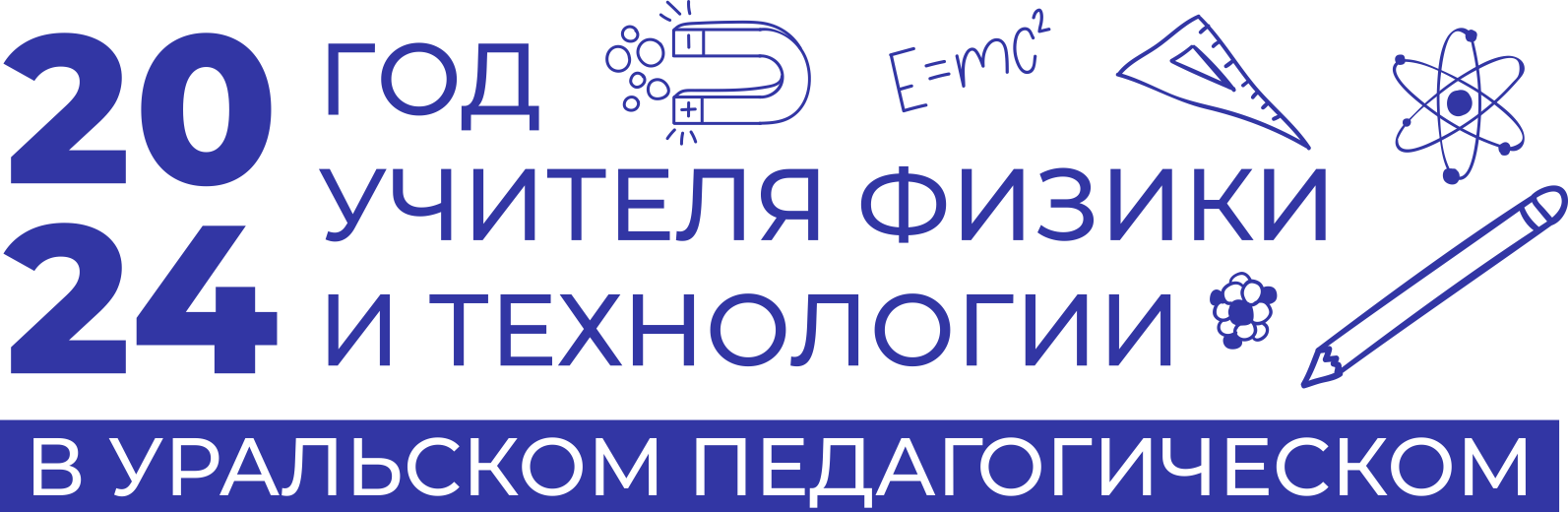 HTTPS://TRUDVSEM.RU/FAQ
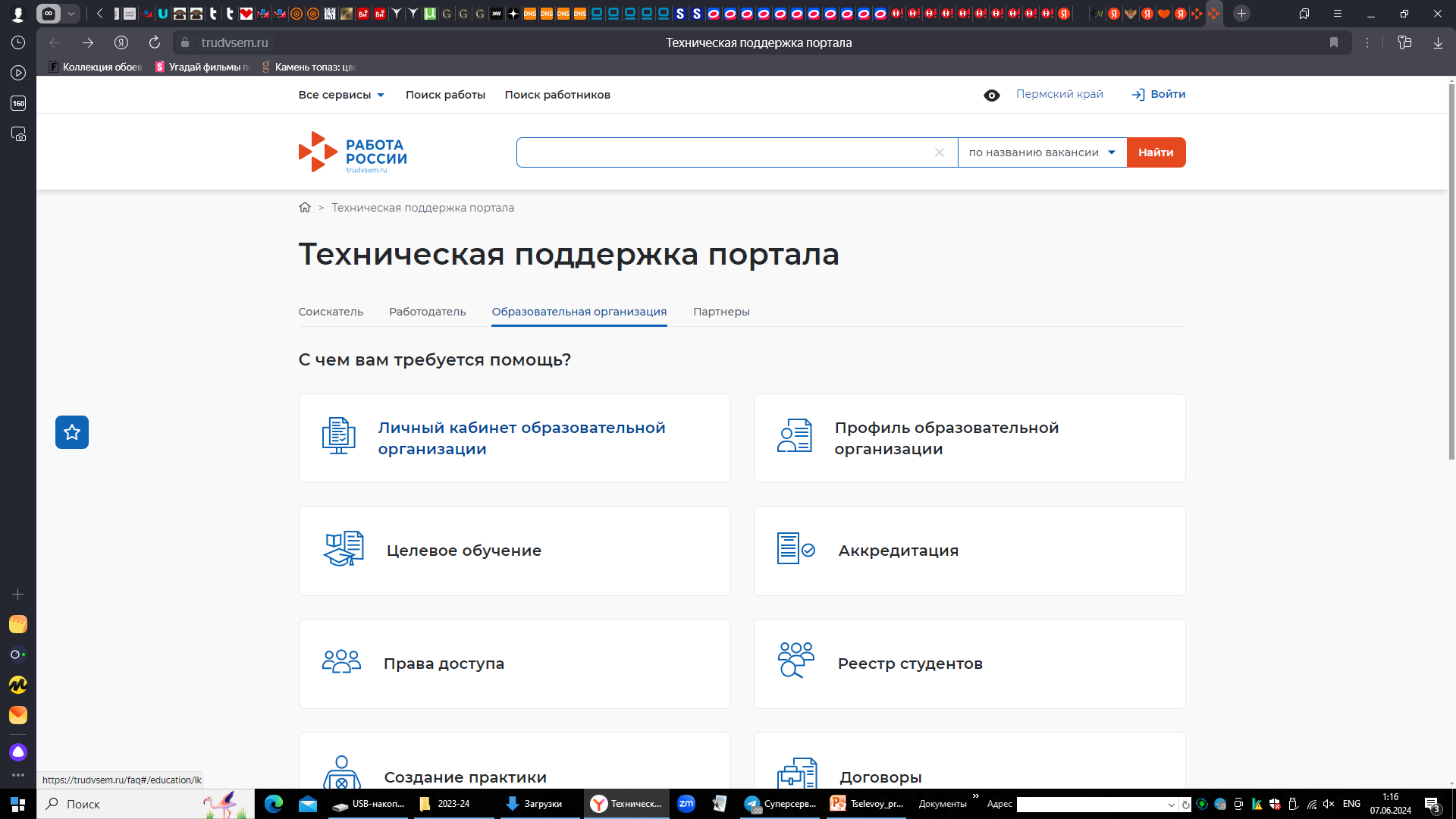 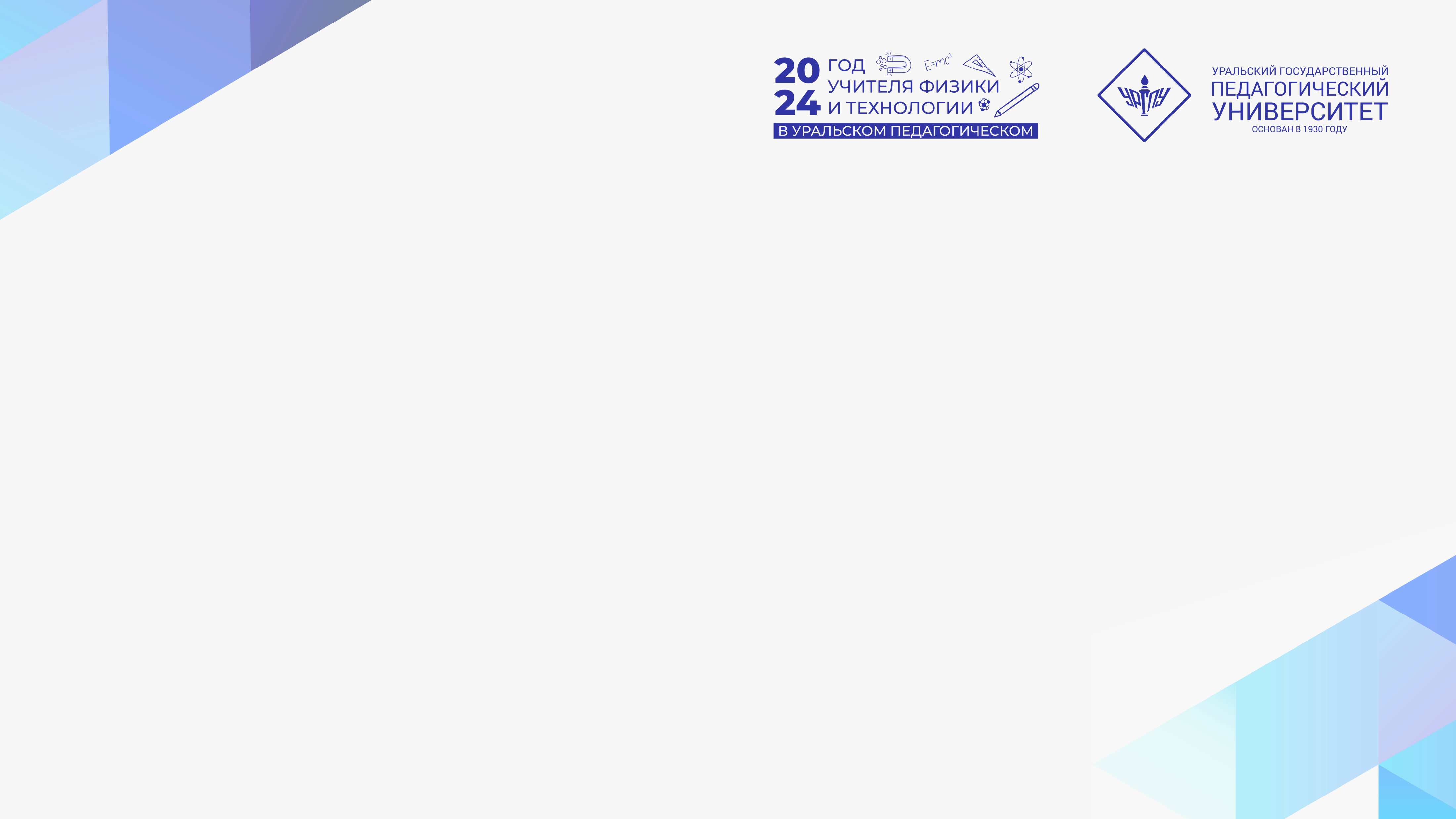 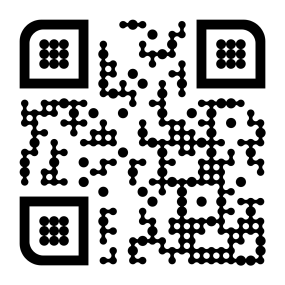 Все о приеме на обучение НА USPU.RU/ABITURПРИЕМНАЯ КОМИССИЯ УРГПУпр.Космонавтов, д.26, каб.145(343) 38 38 438; PRIEM@USPU.RU
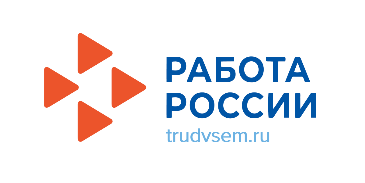 ТЕХ. поддержка портала «работа в россии»8-800-775-63-81
support_portal@rostrud.gov.ru